٧
الفصل
النسبة والتناسب
الفصل السابع: النسبة والتناسب
٧-٣ التناسب
صفحة  ٢٢
أدوات
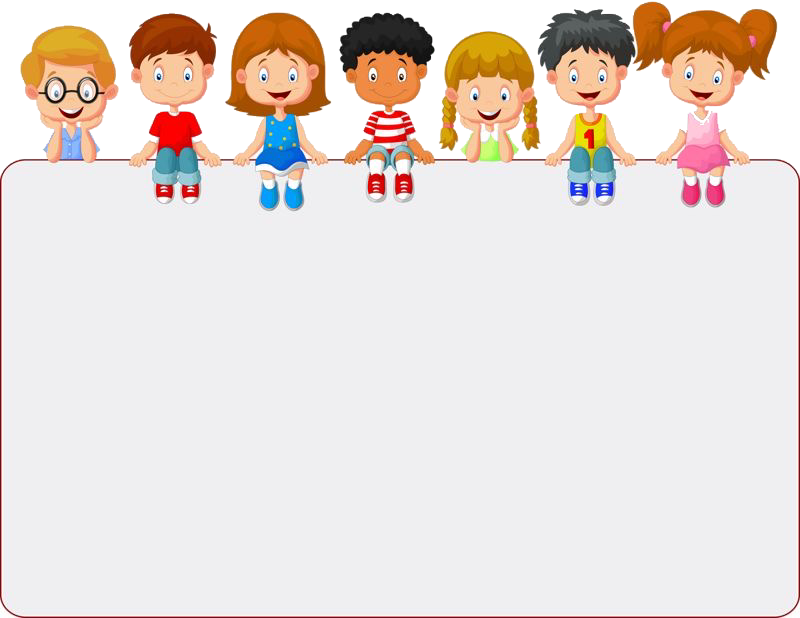 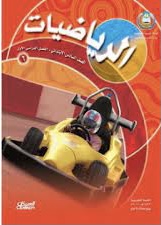 جدول التعلم
نشاط
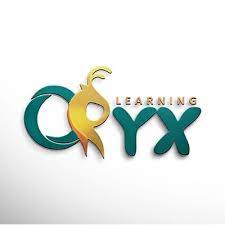 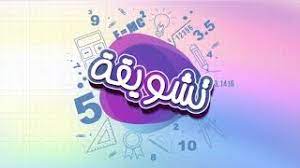 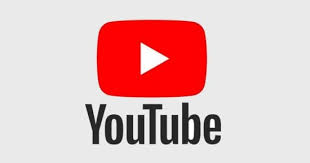 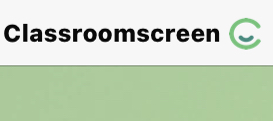 ماذا تعلمت
ماذا أعرف
ماذا أريد أن أعرف
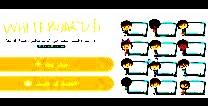 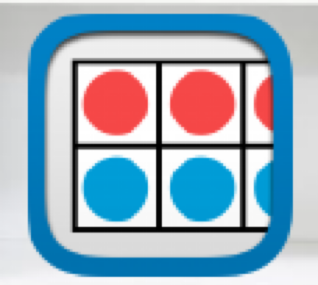 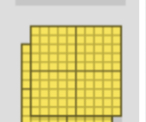 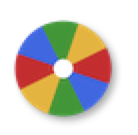 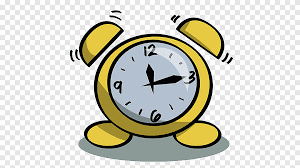 أدوات
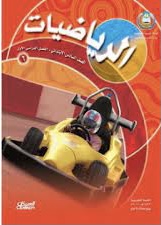 فكرة الدرس
المفردات
نشاط
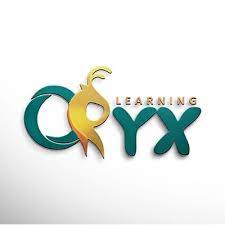 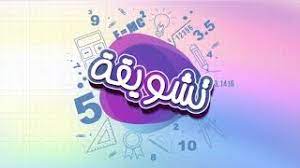 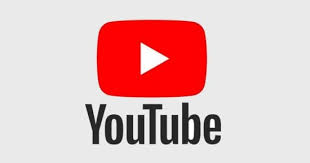 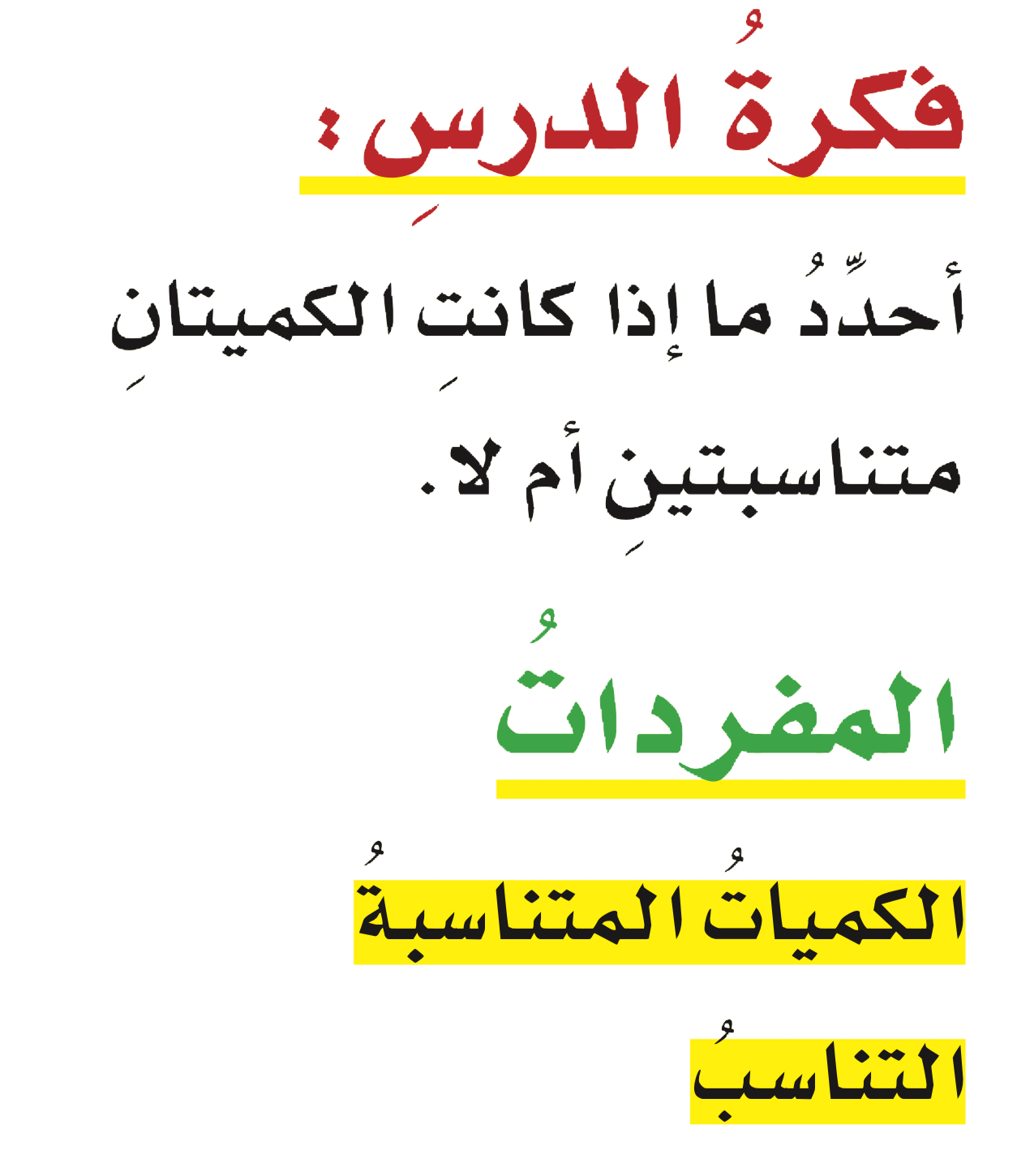 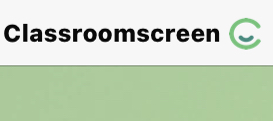 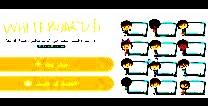 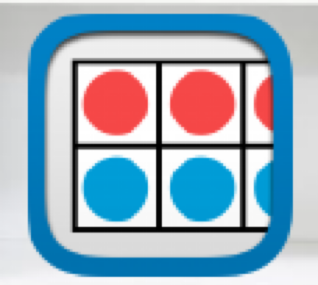 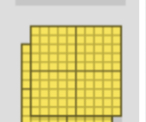 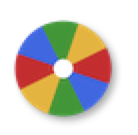 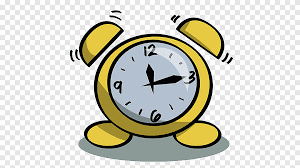 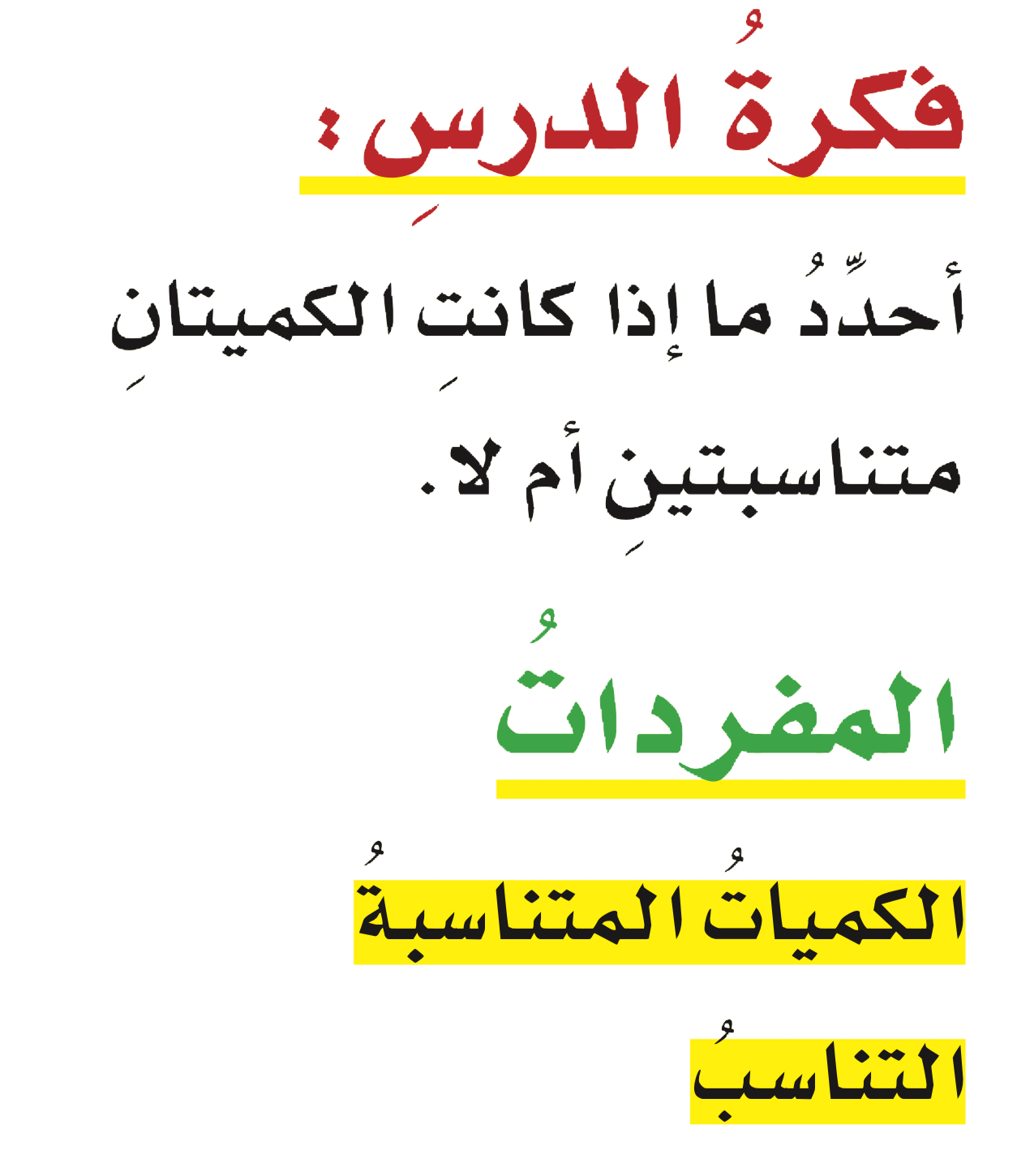 أدوات
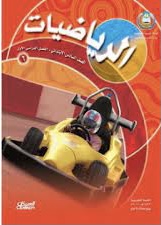 استعد
نشاط
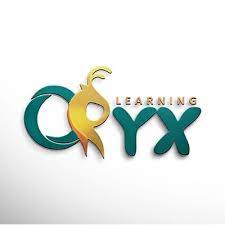 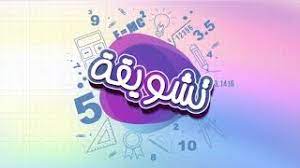 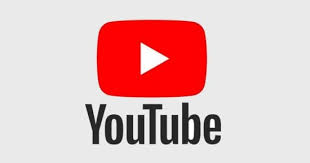 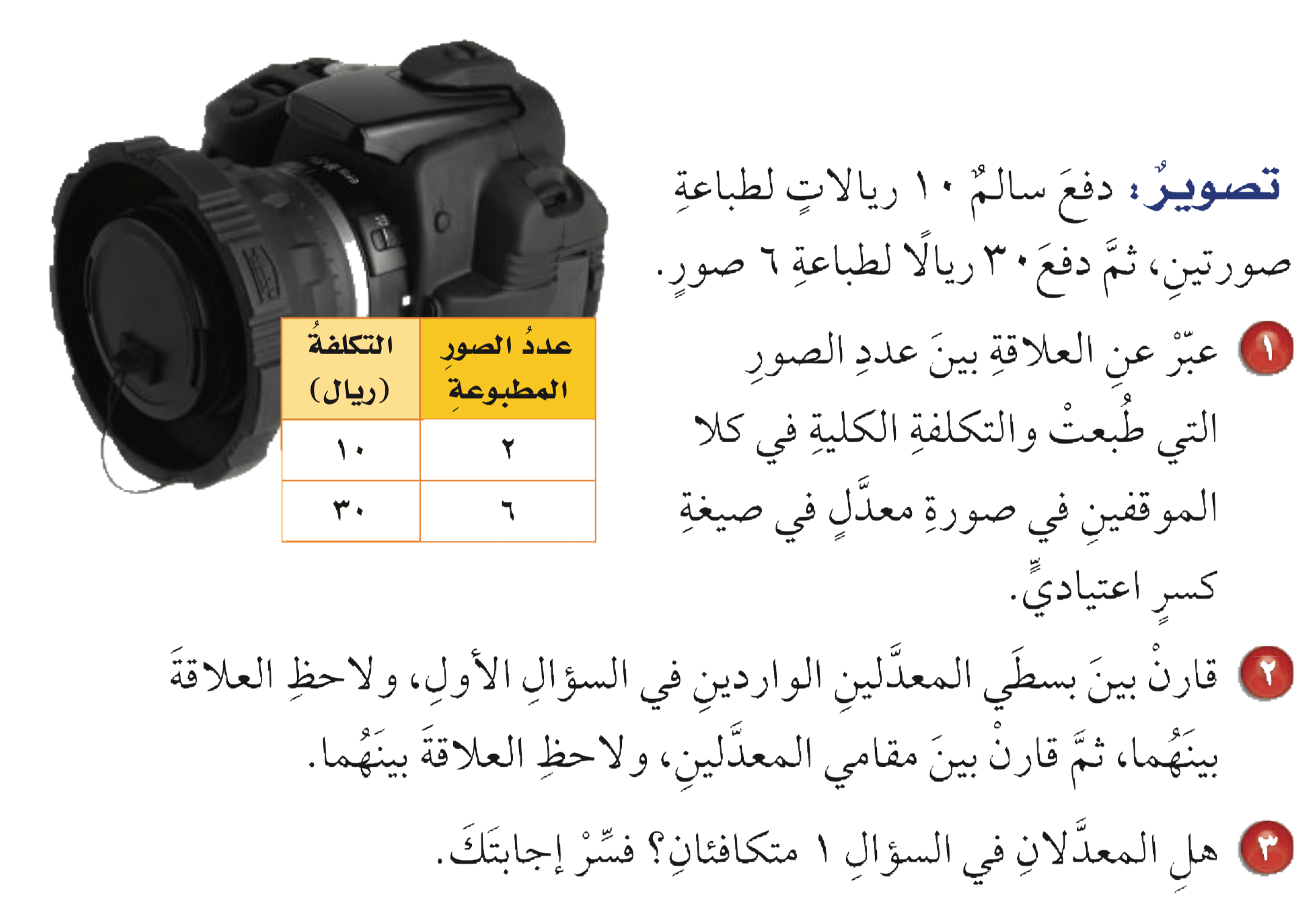 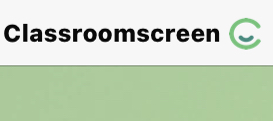 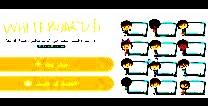 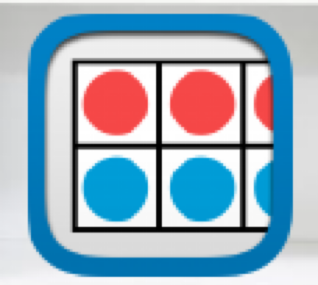 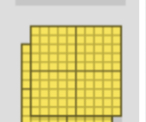 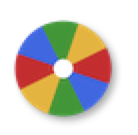 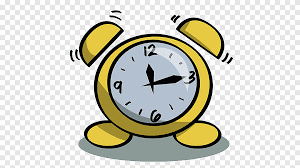 أدوات
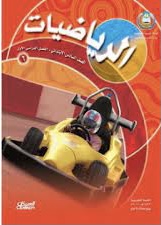 استعد
نشاط
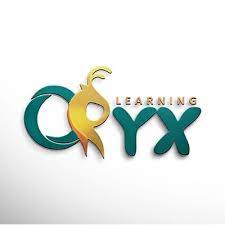 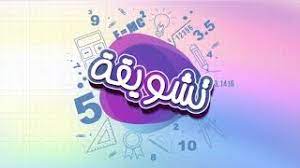 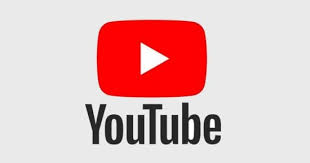 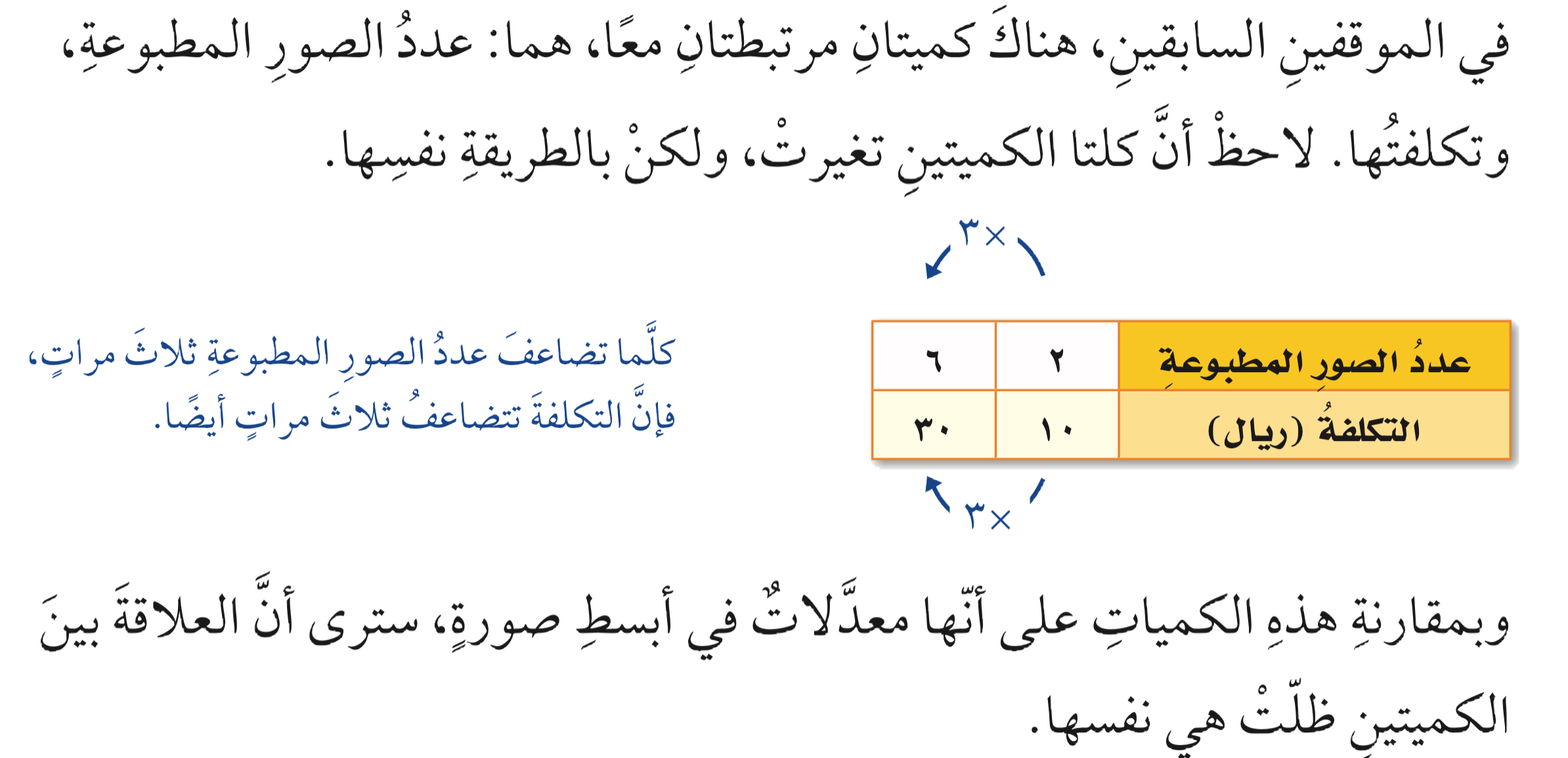 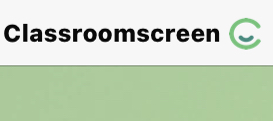 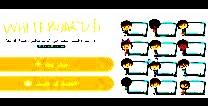 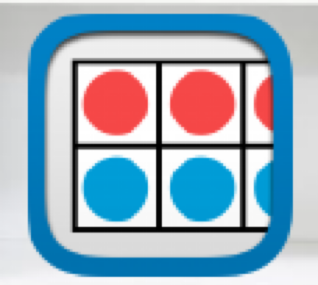 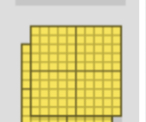 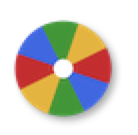 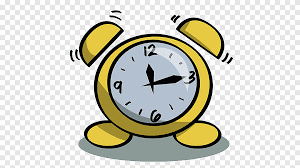 أدوات
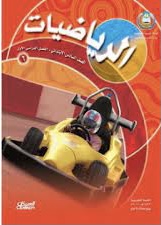 مفردات
نشاط
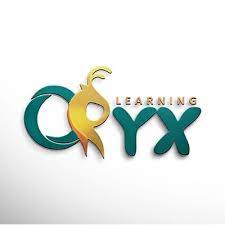 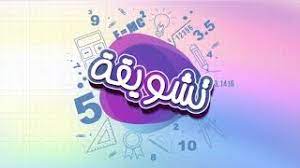 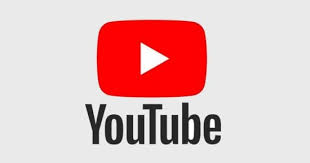 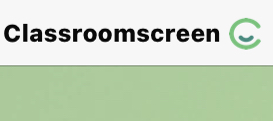 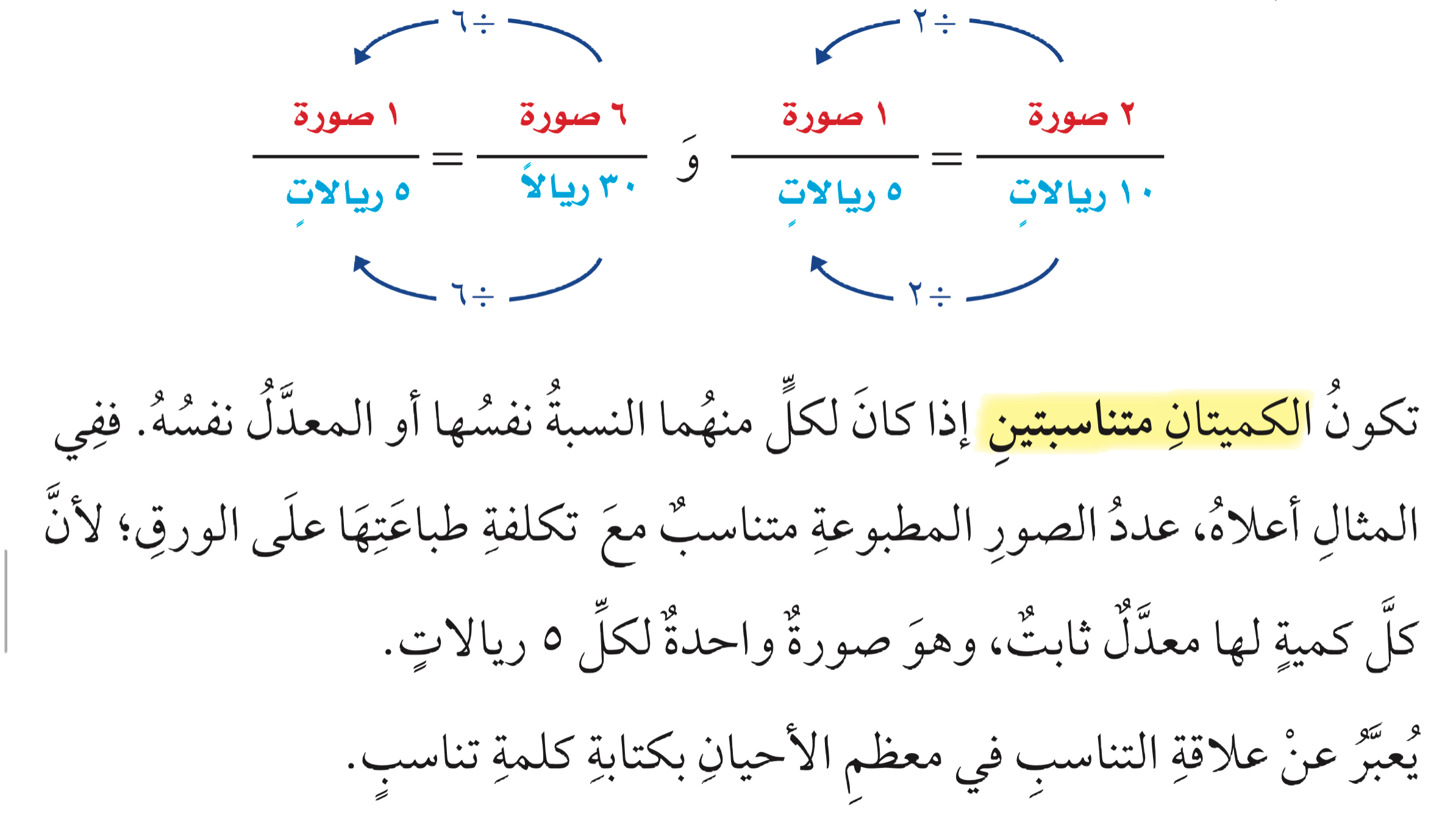 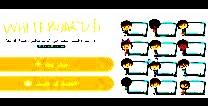 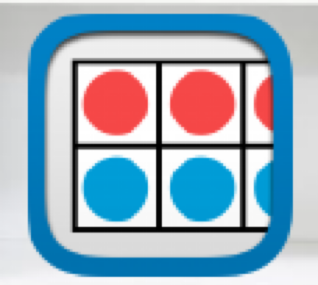 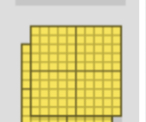 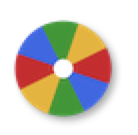 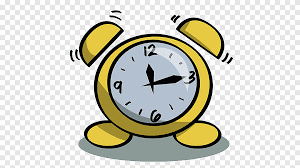 أدوات
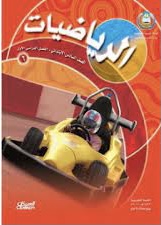 مفردات
نشاط
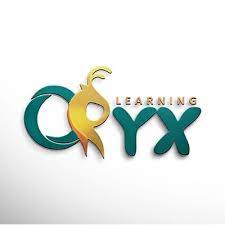 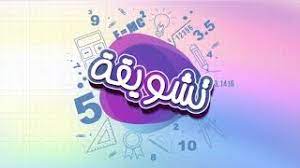 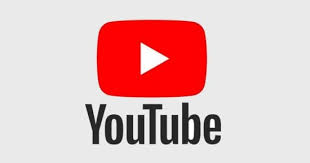 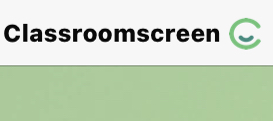 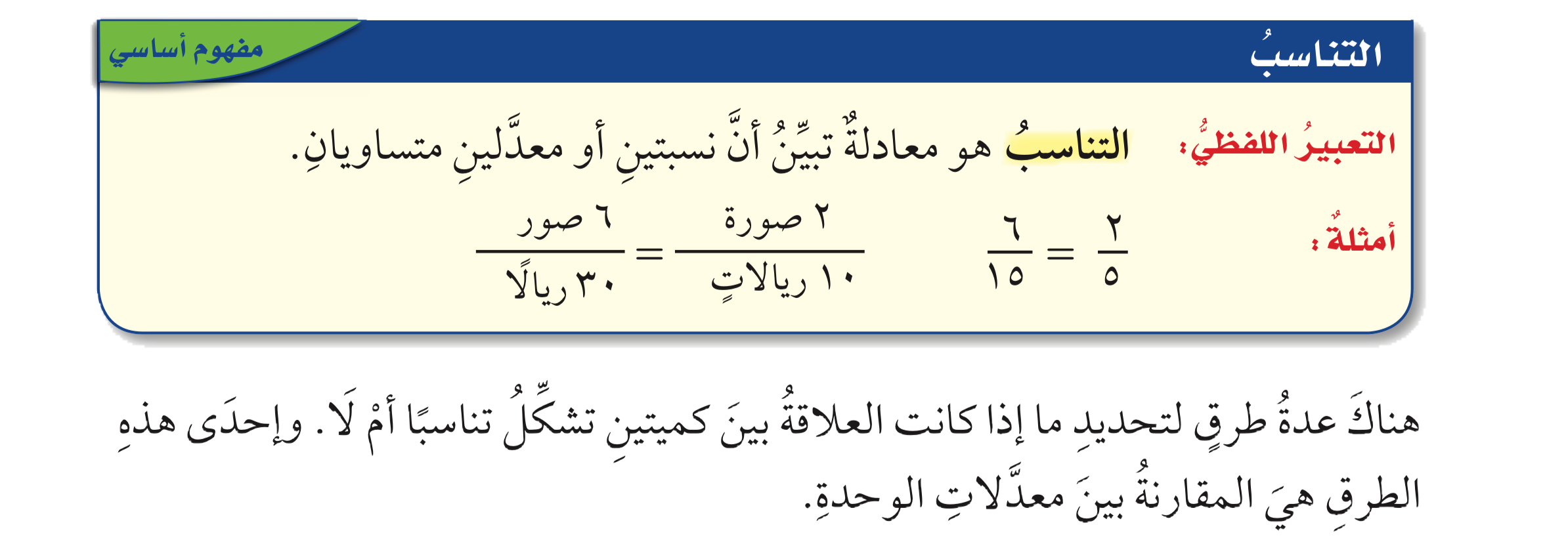 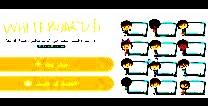 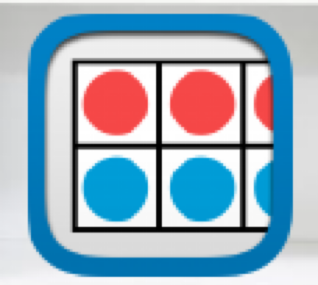 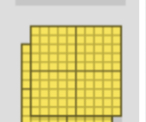 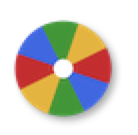 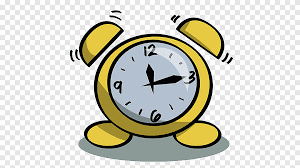 أدوات
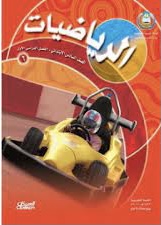 أمثلة
نشاط
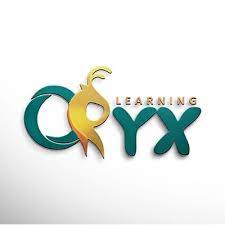 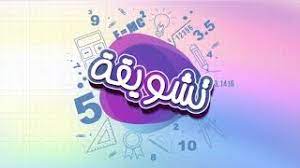 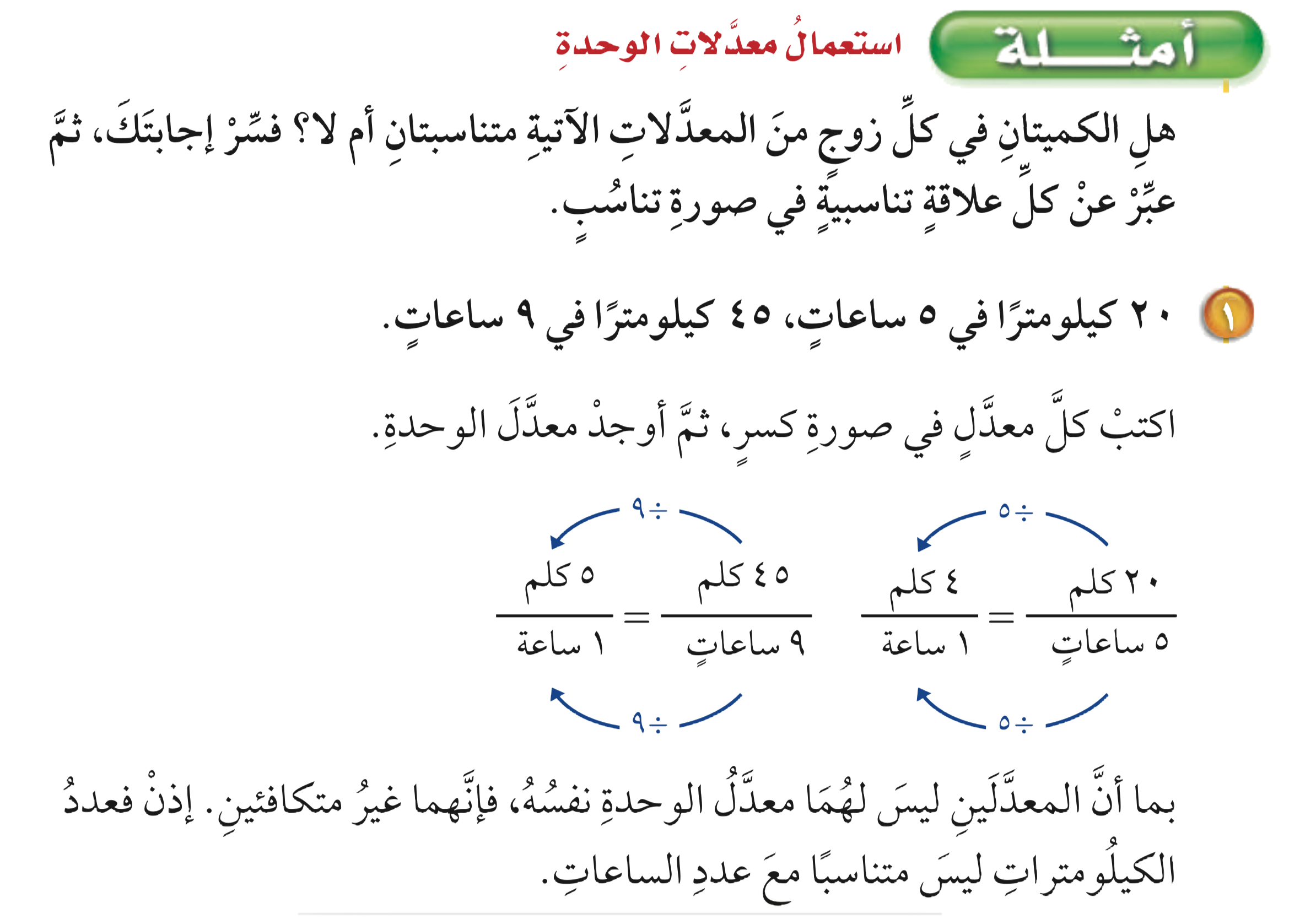 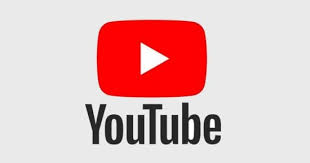 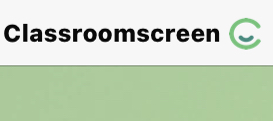 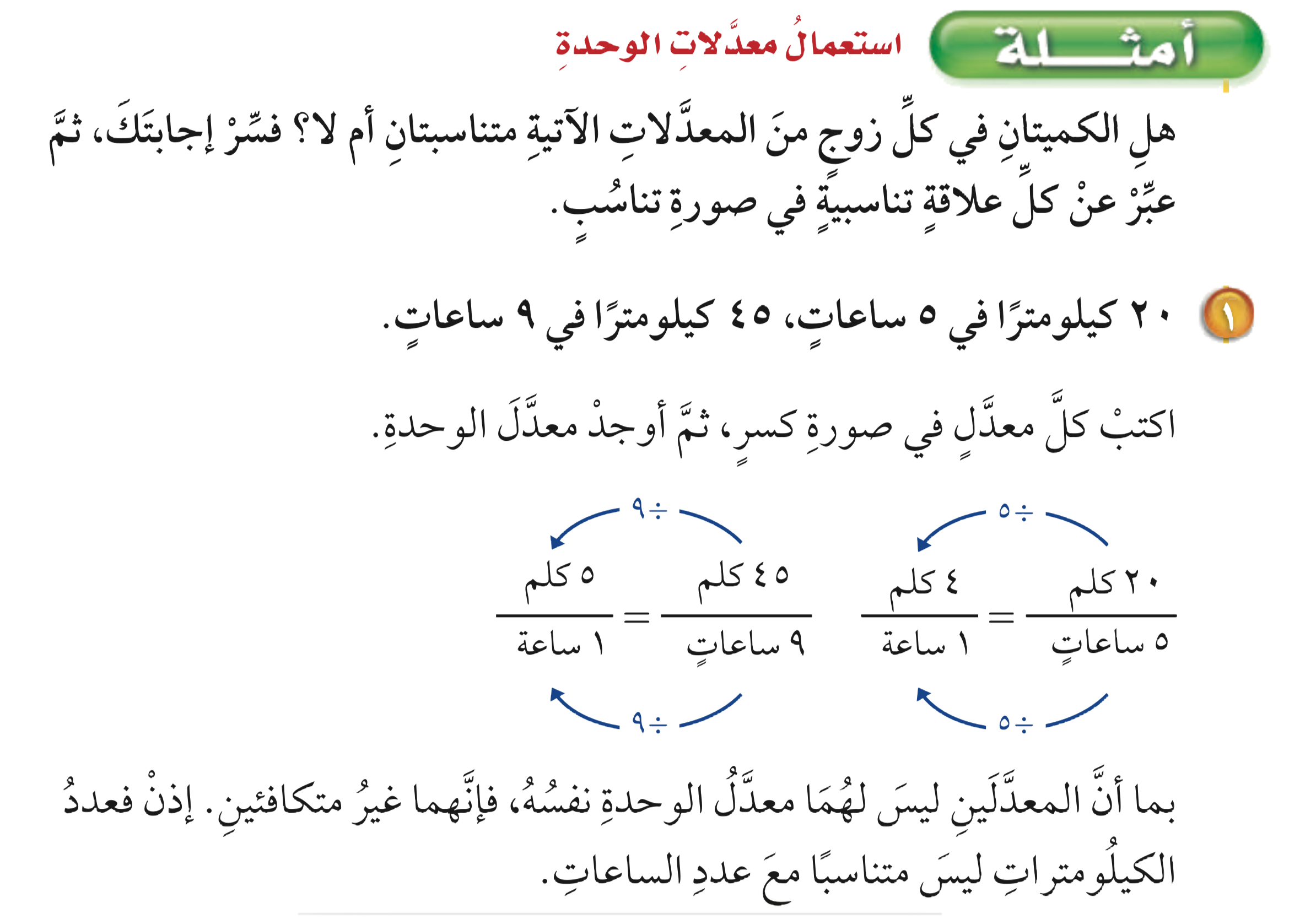 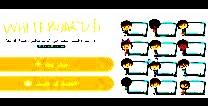 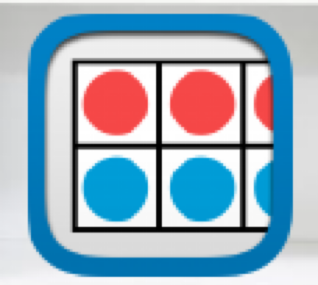 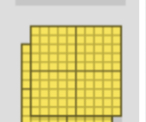 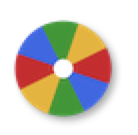 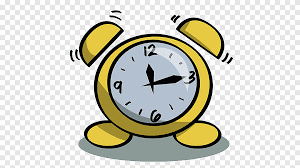 أدوات
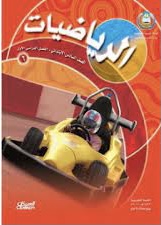 أمثلة
نشاط
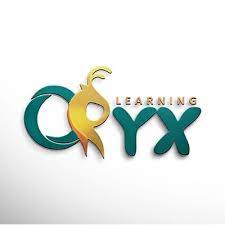 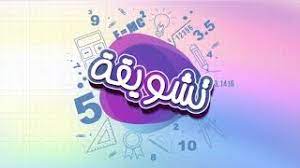 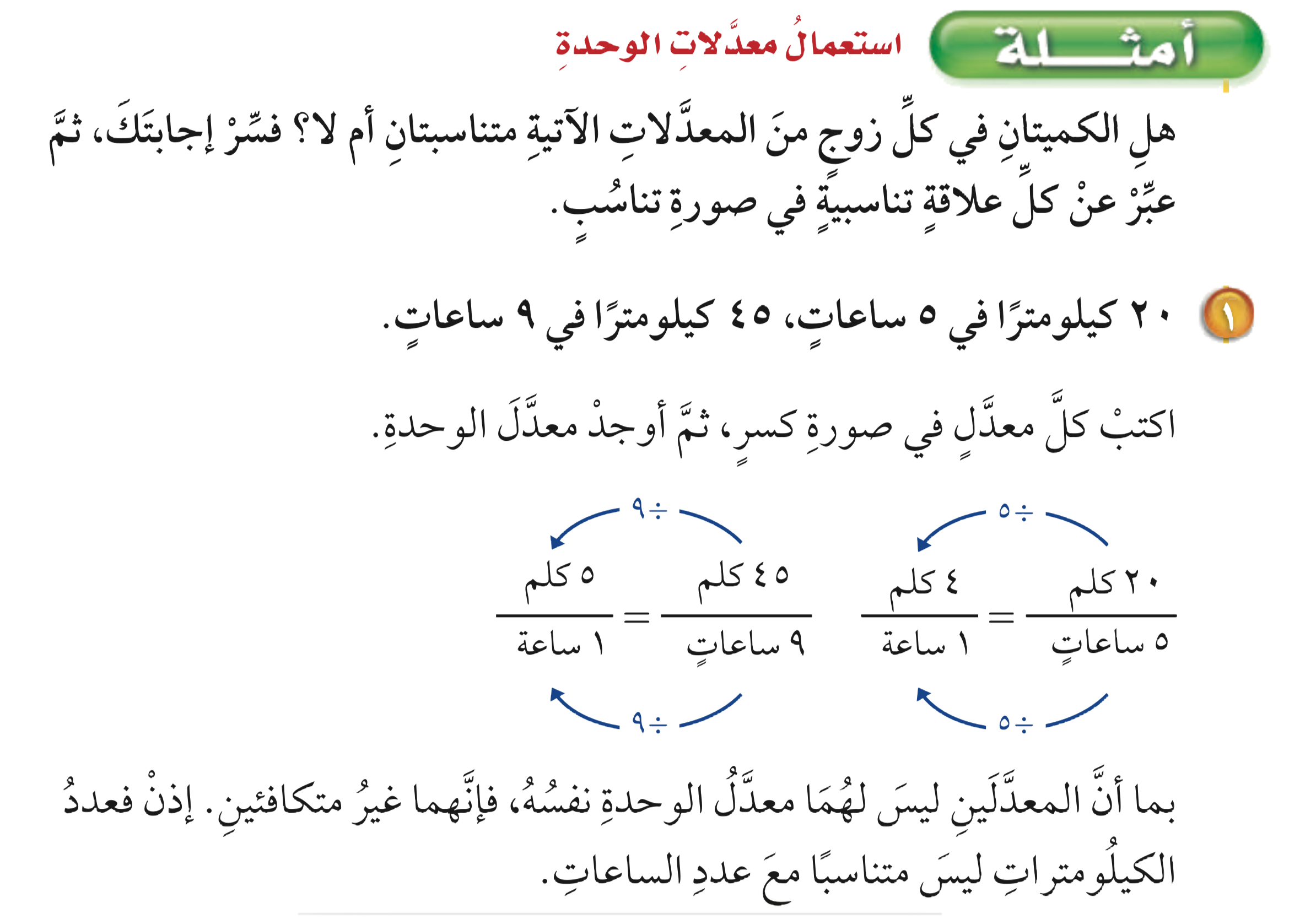 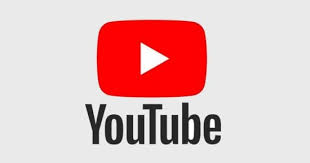 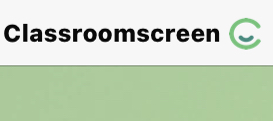 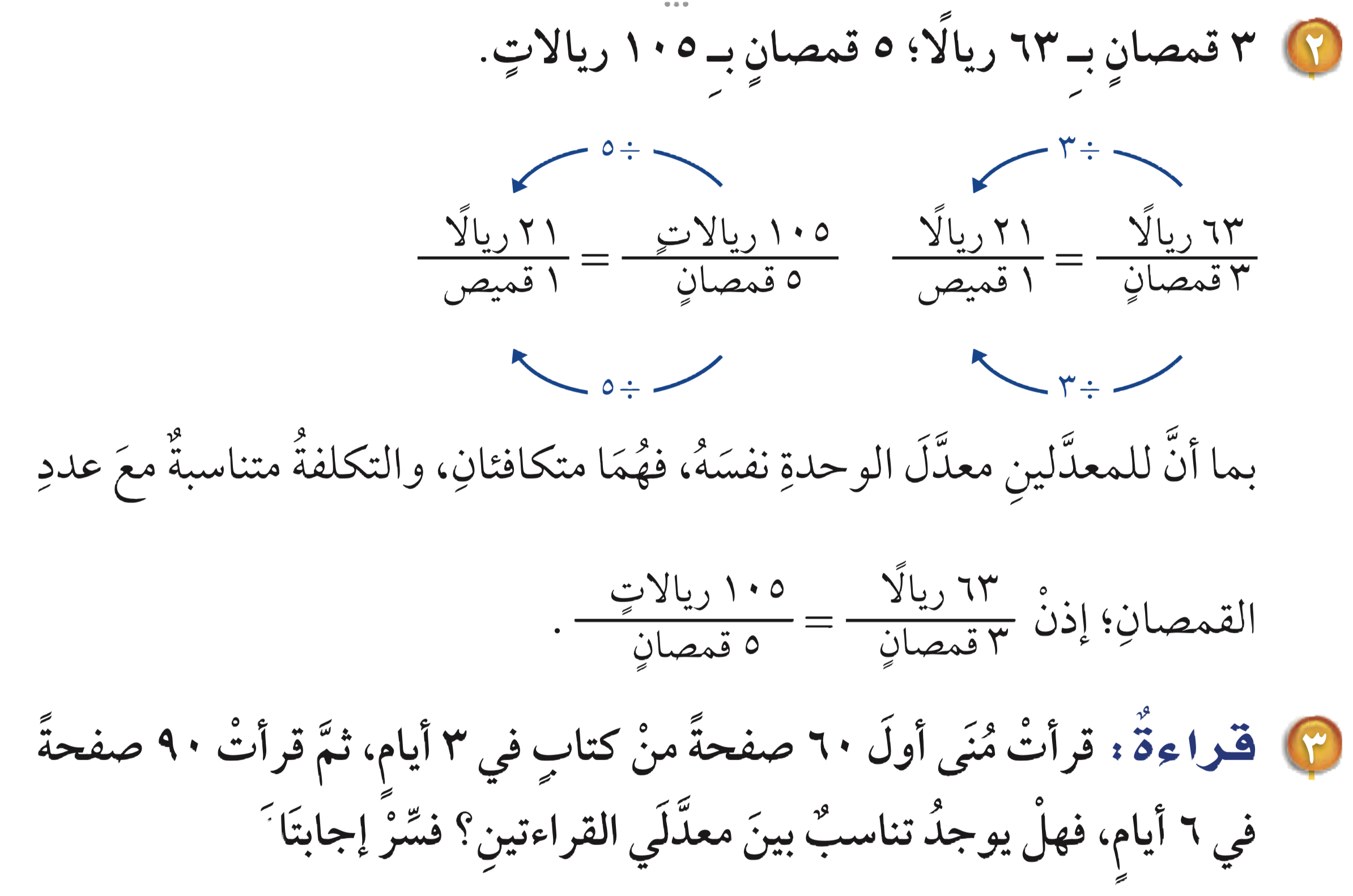 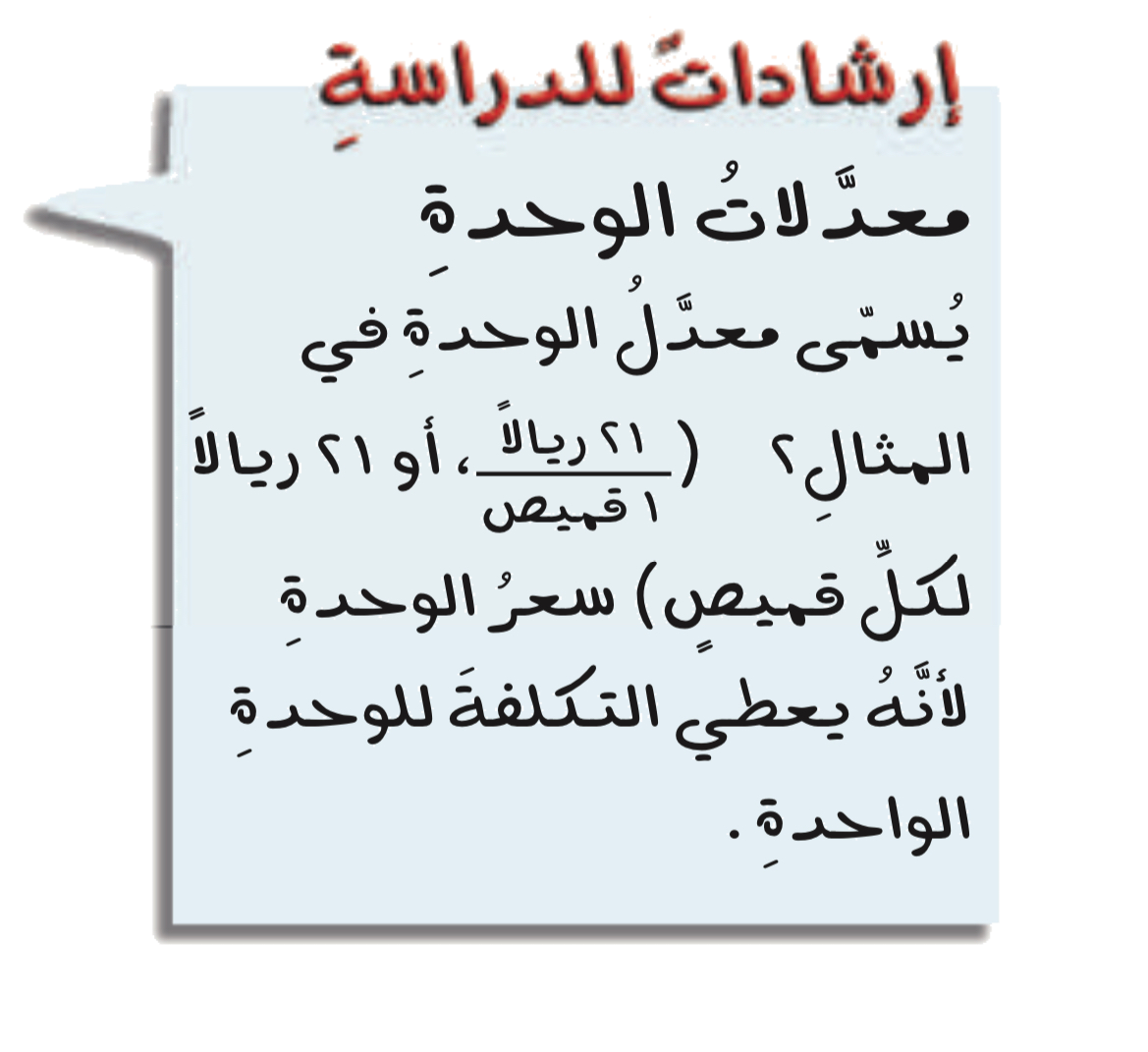 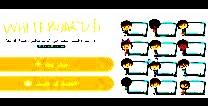 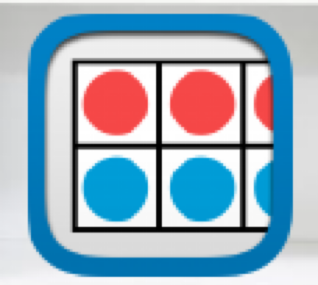 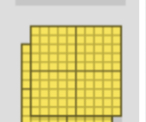 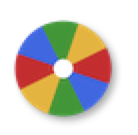 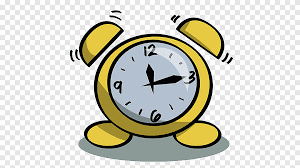 تحقق من فهمك
أدوات
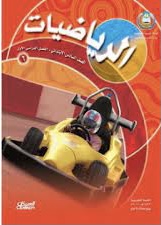 أمثلة
نشاط
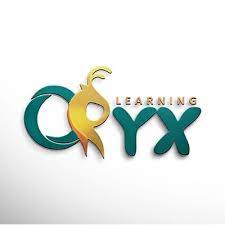 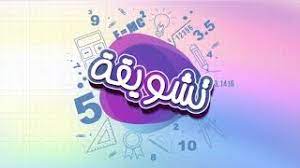 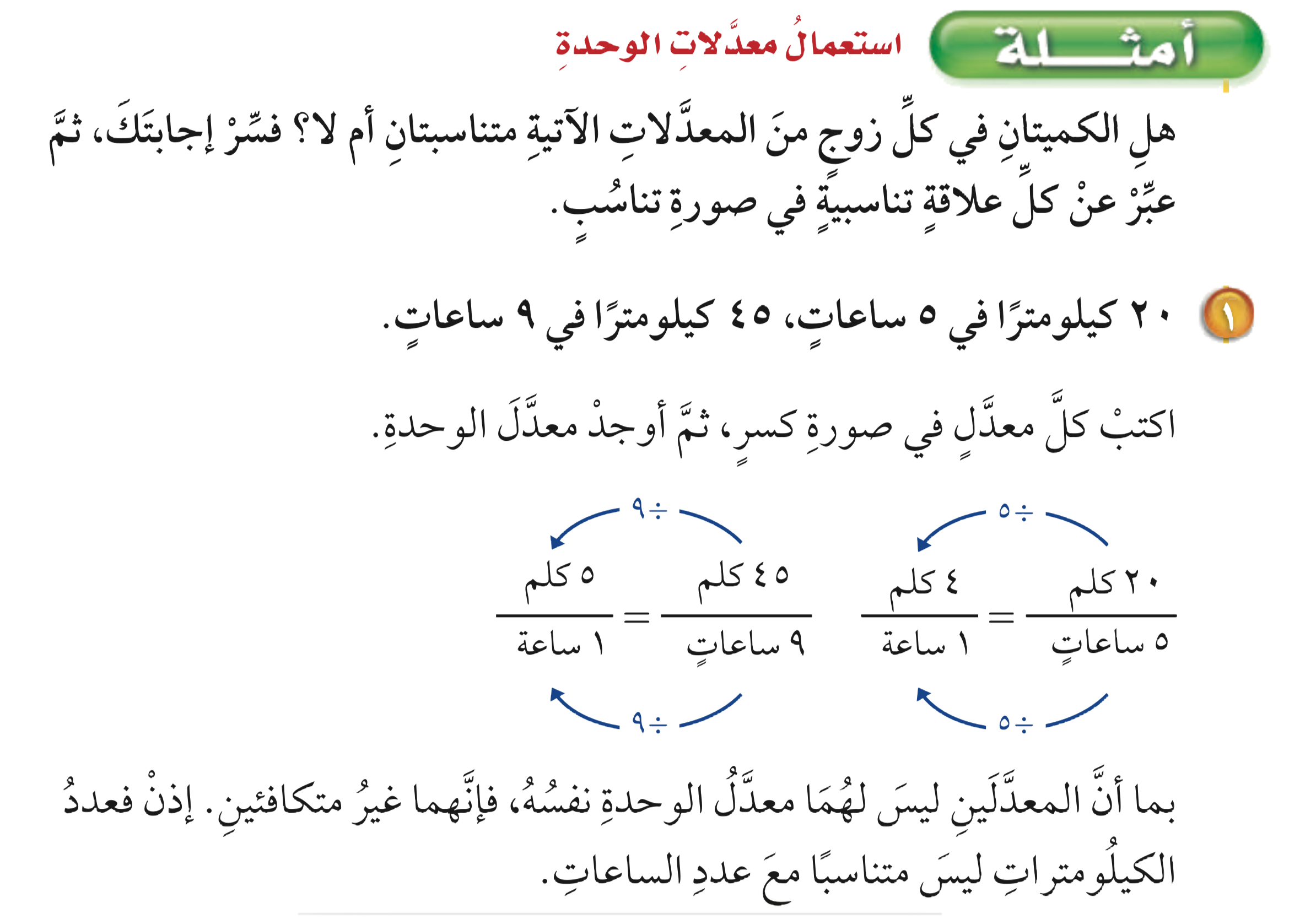 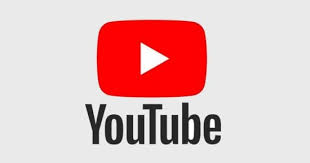 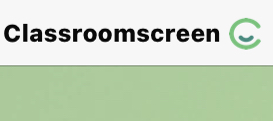 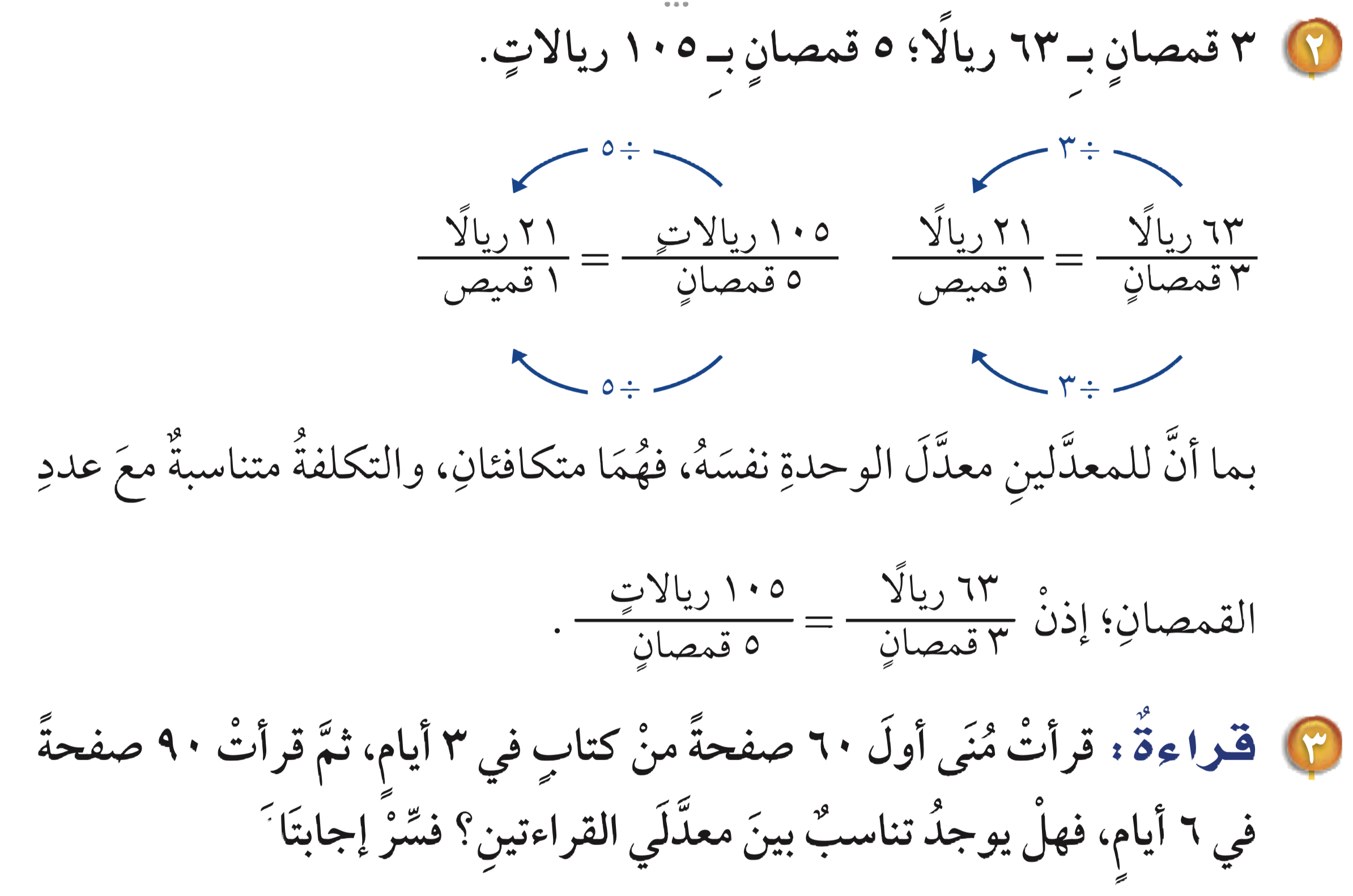 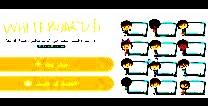 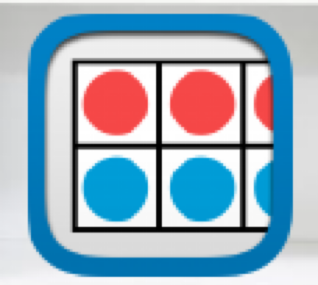 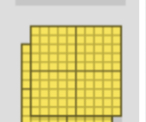 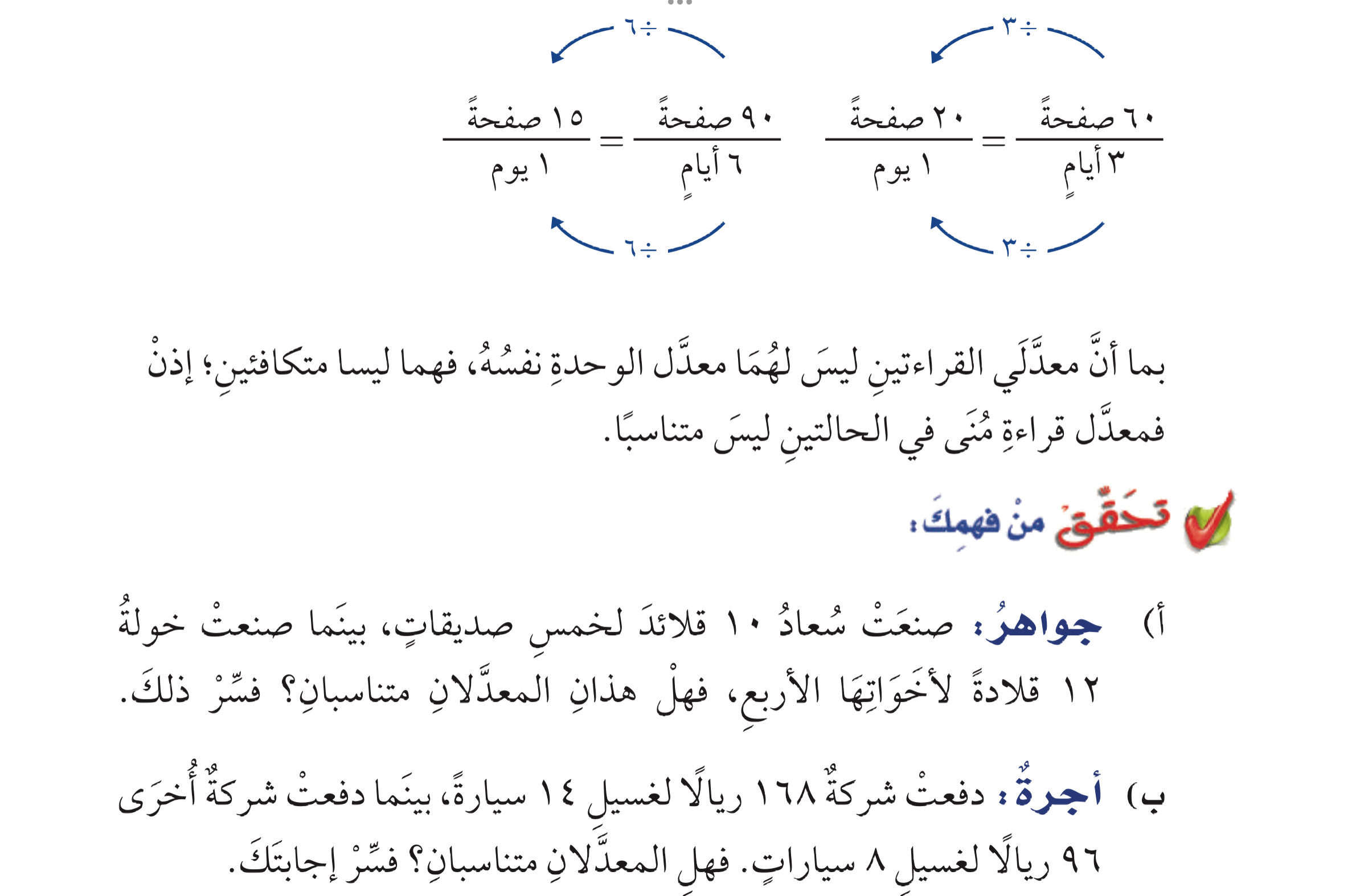 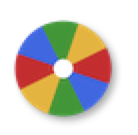 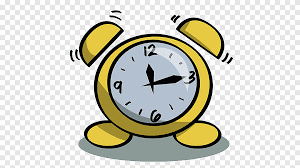 أدوات
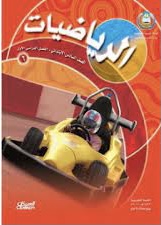 الحل
نشاط
تحقق من فهمك
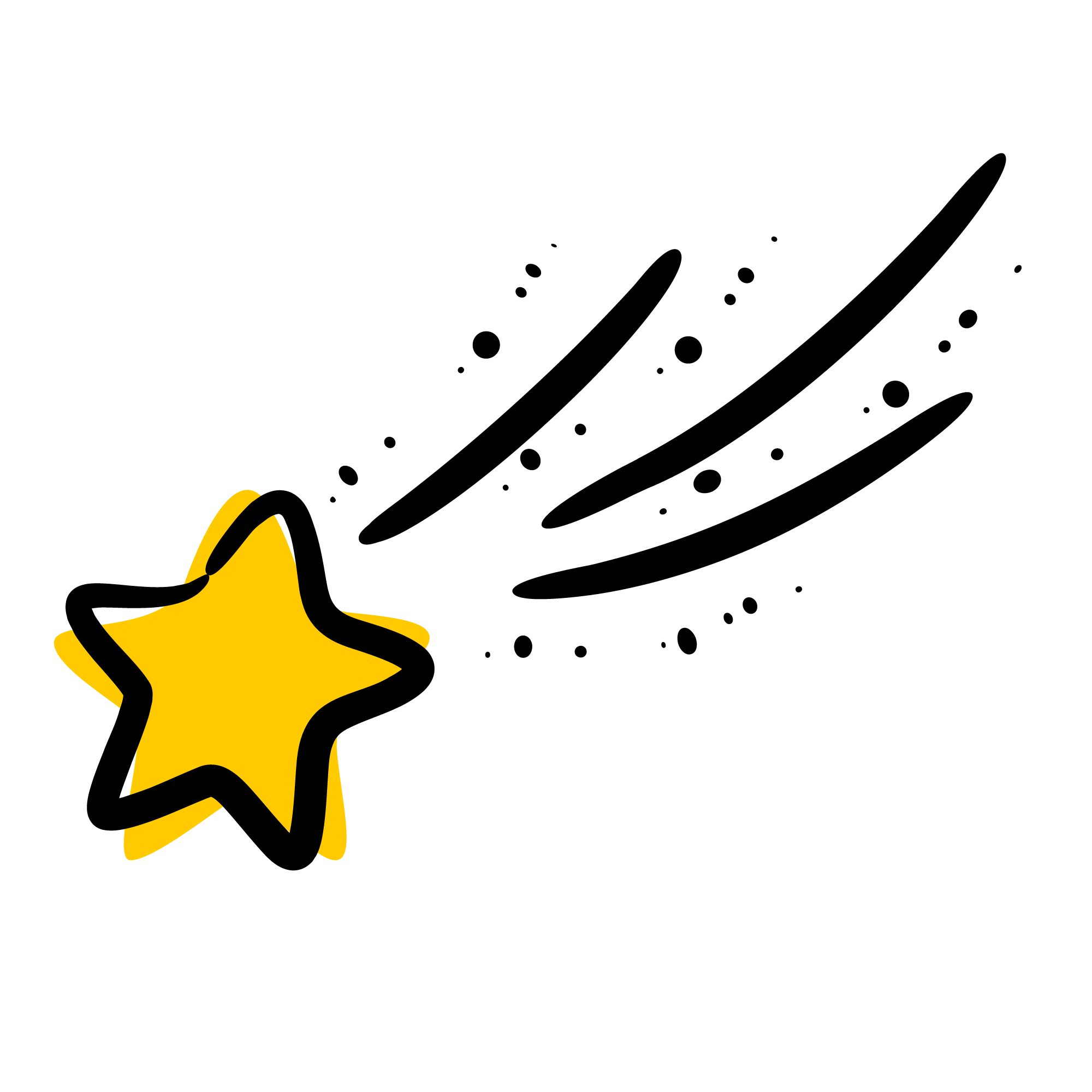 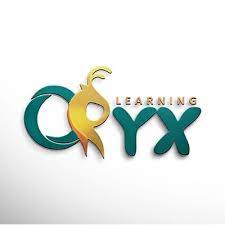 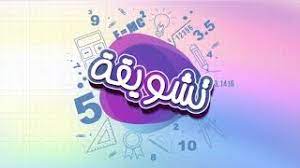 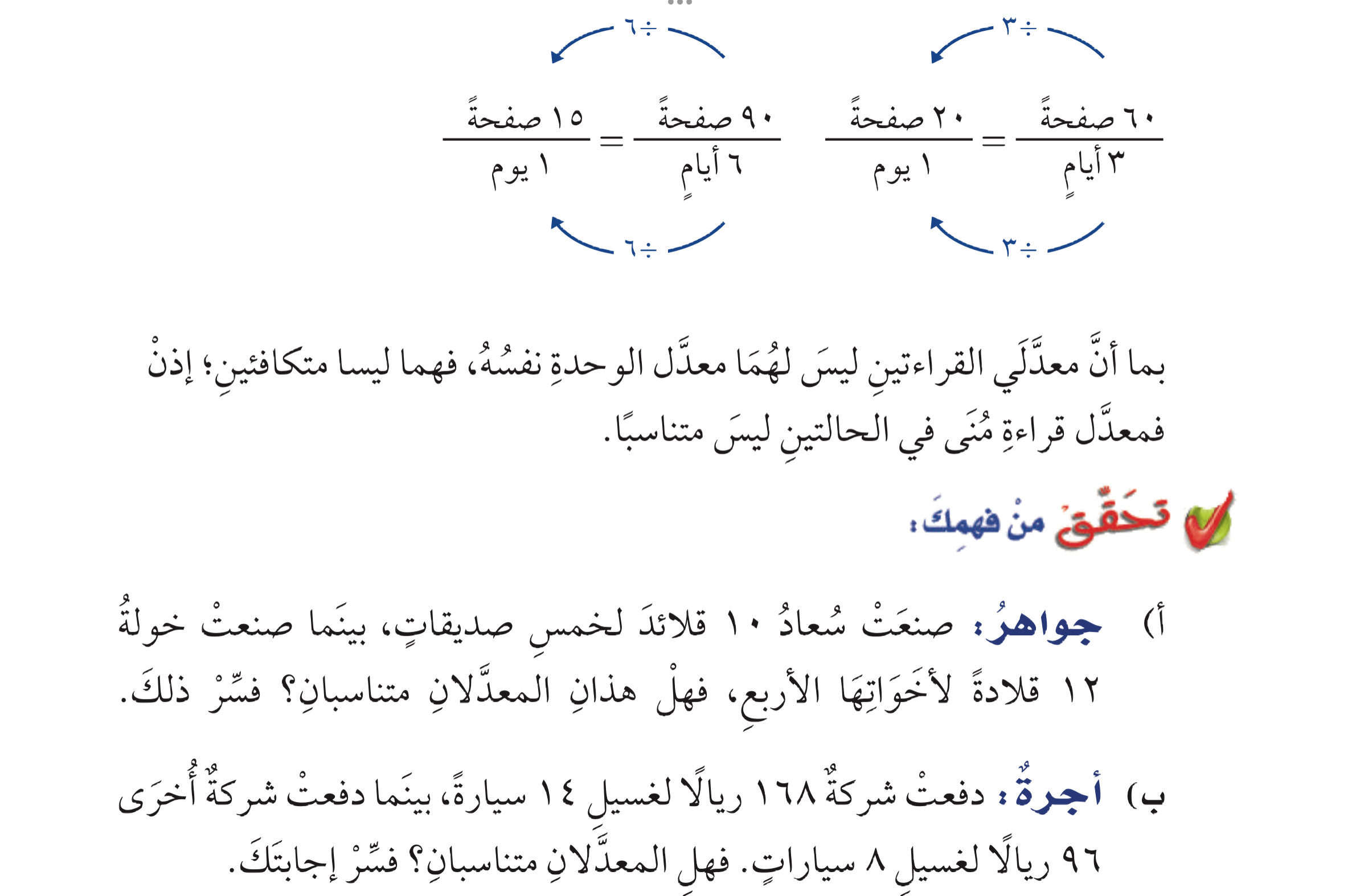 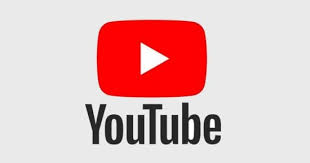 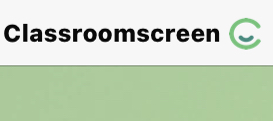 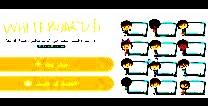 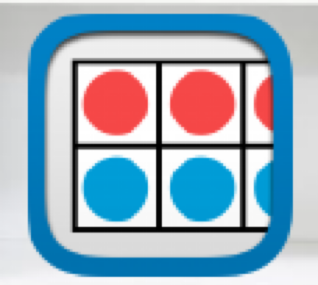 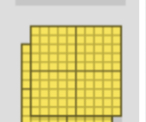 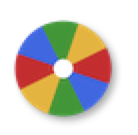 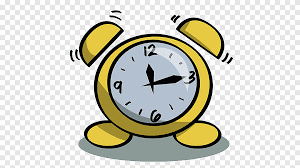 أدوات
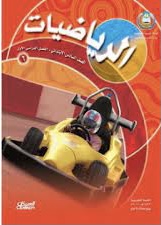 نشاط
تحقق من فهمك
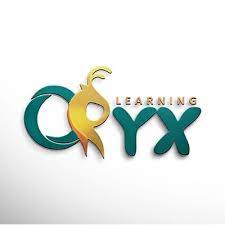 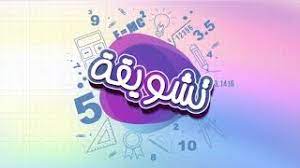 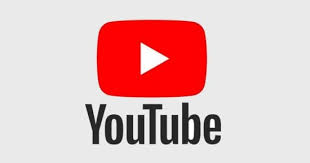 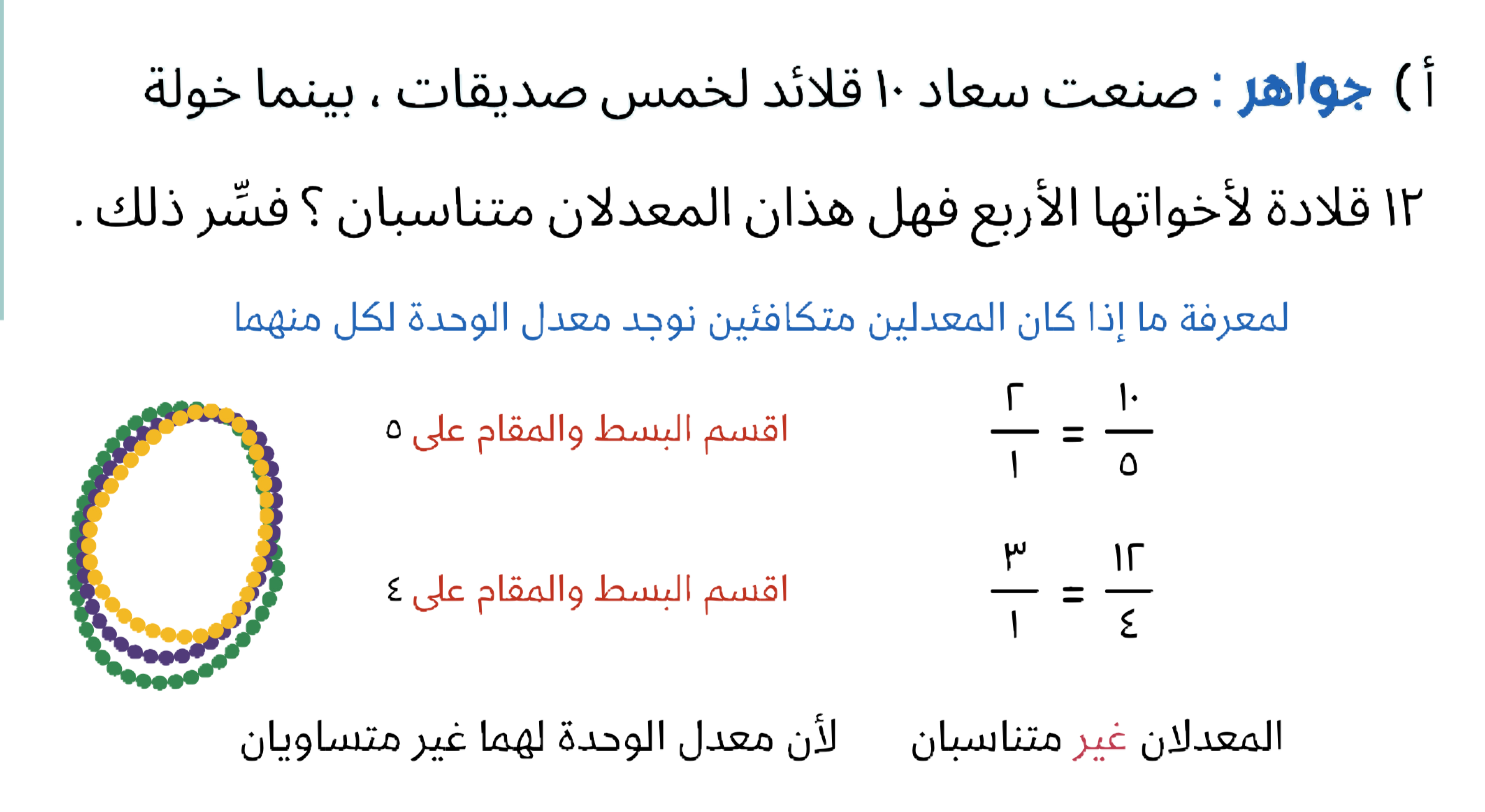 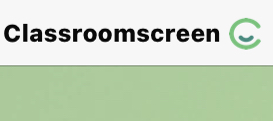 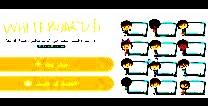 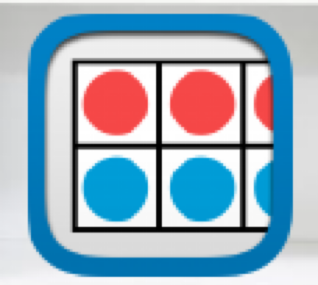 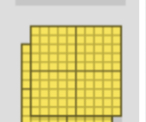 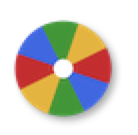 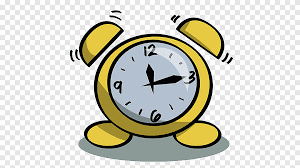 أدوات
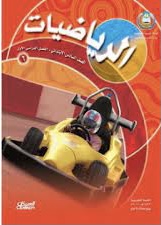 نشاط
تحقق من فهمك
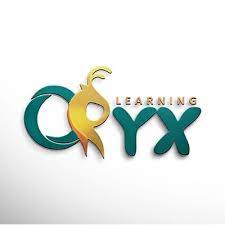 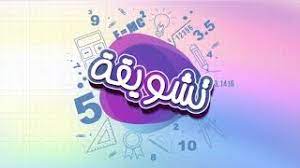 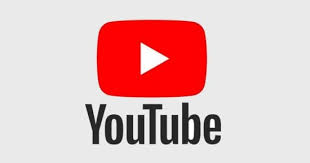 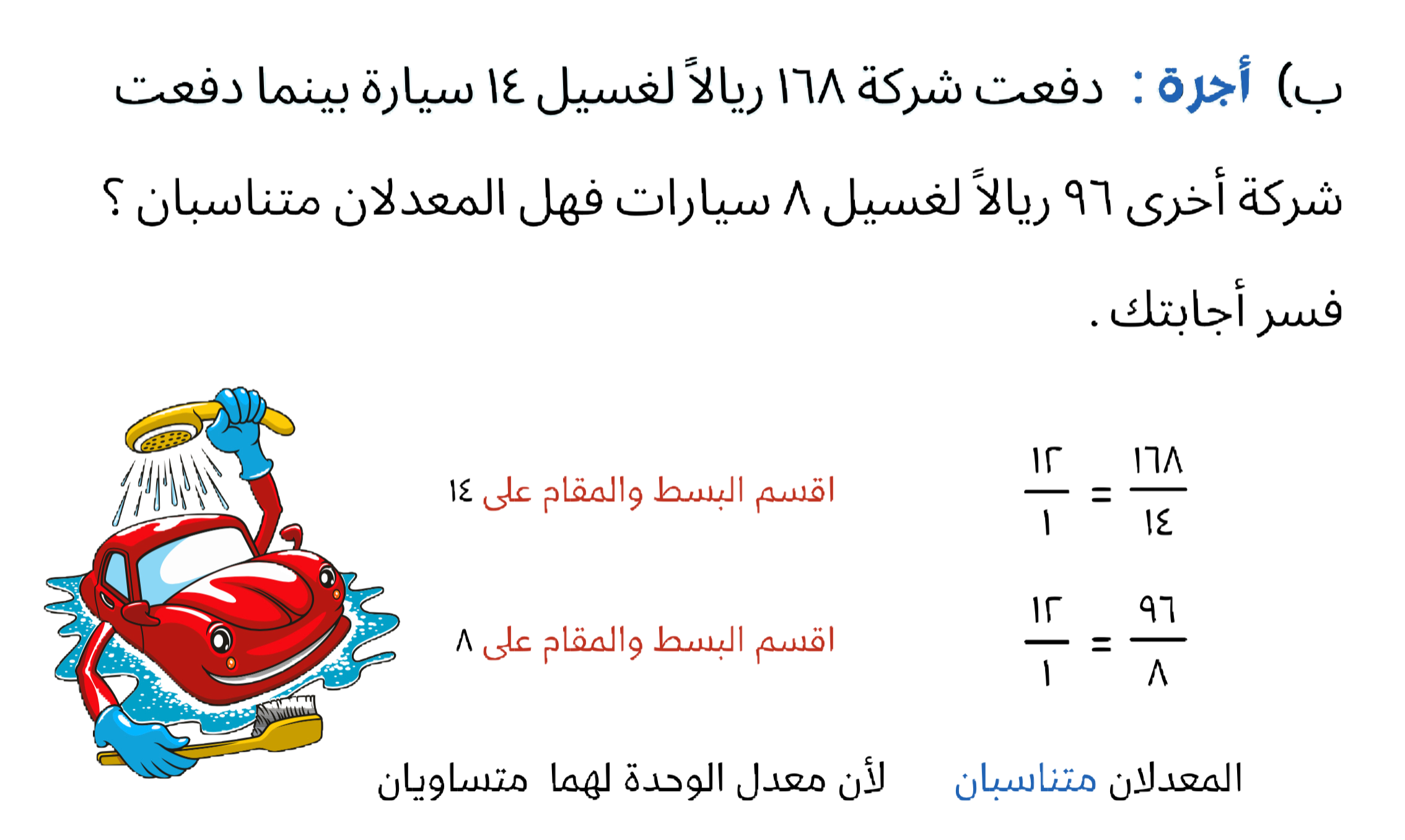 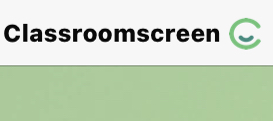 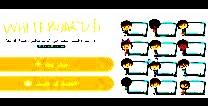 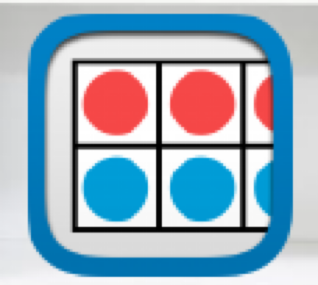 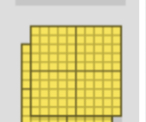 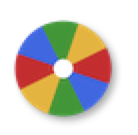 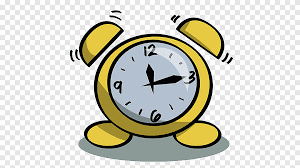 تحقق من فهمك
أدوات
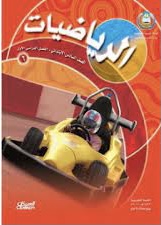 مثالان
نشاط
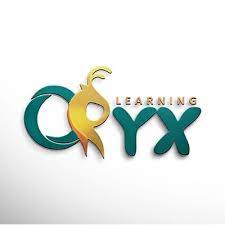 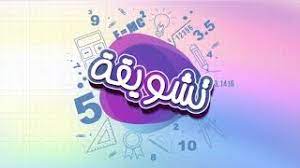 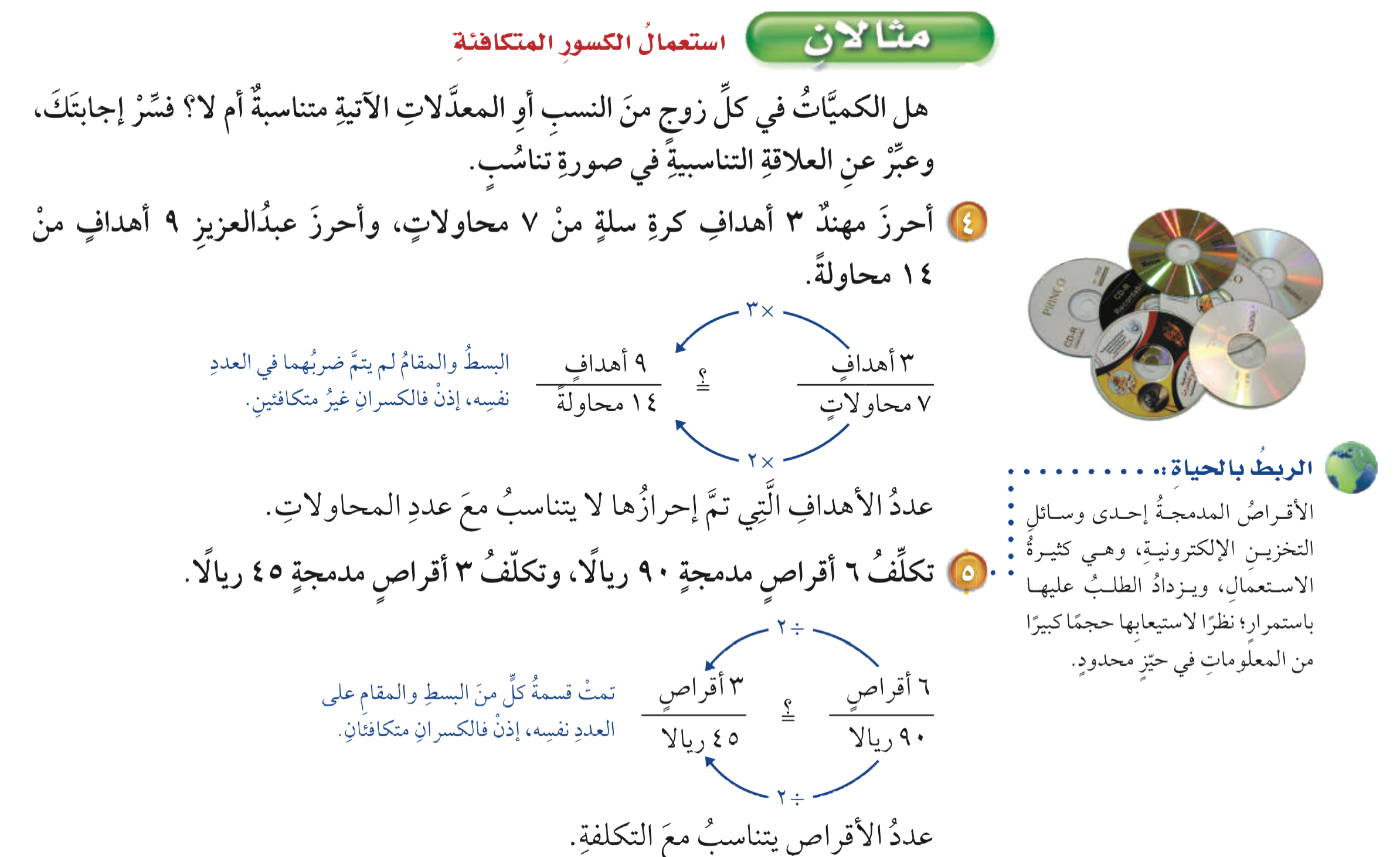 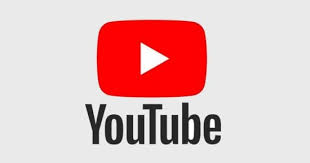 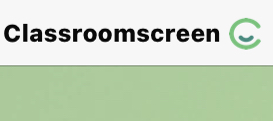 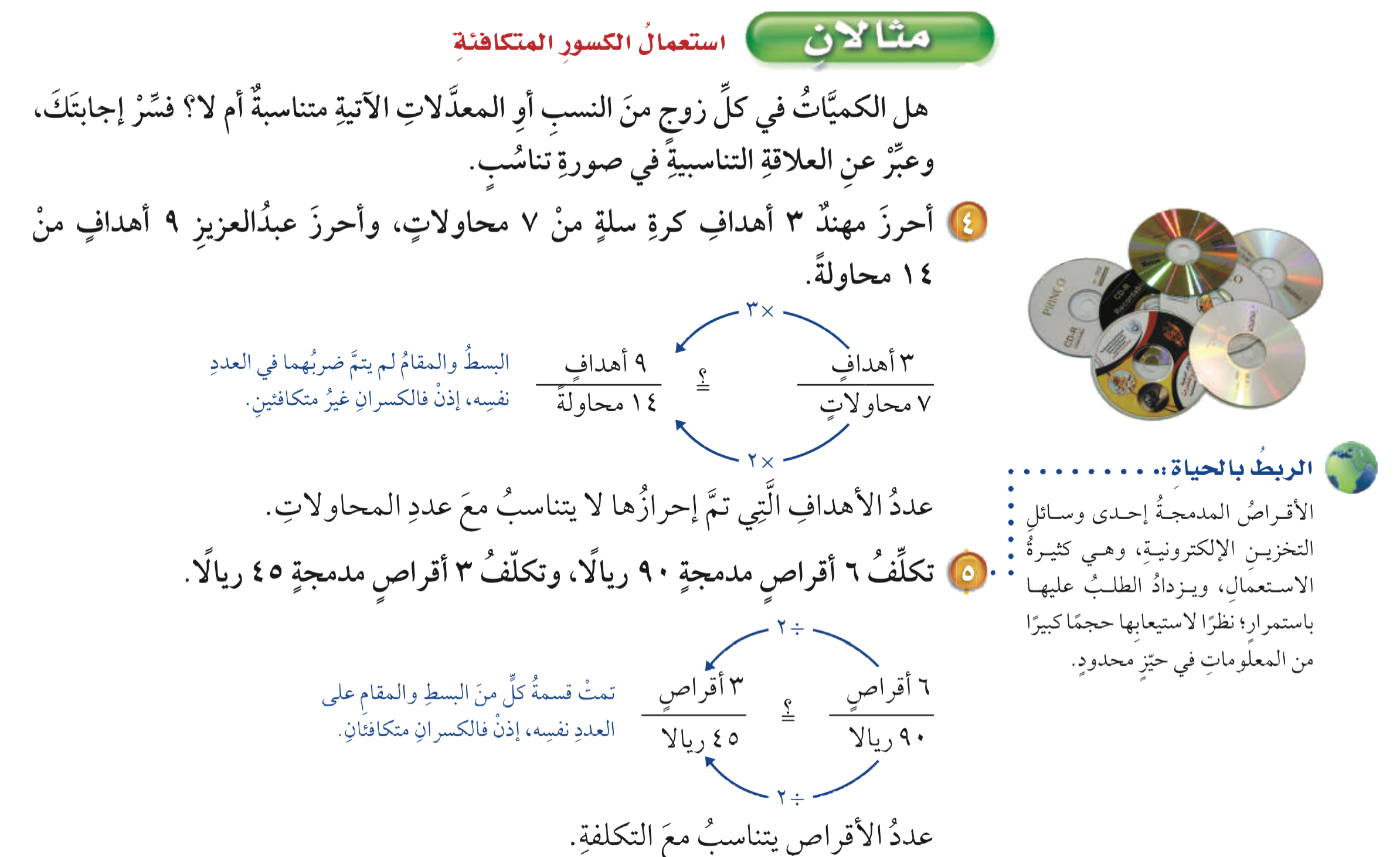 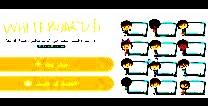 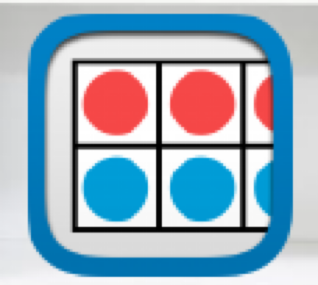 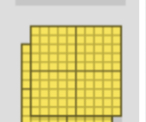 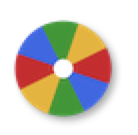 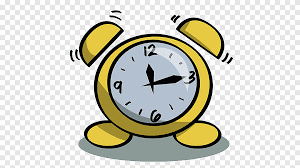 أدوات
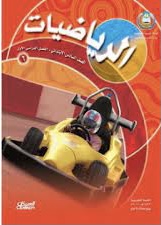 الحل
نشاط
تحقق من فهمك
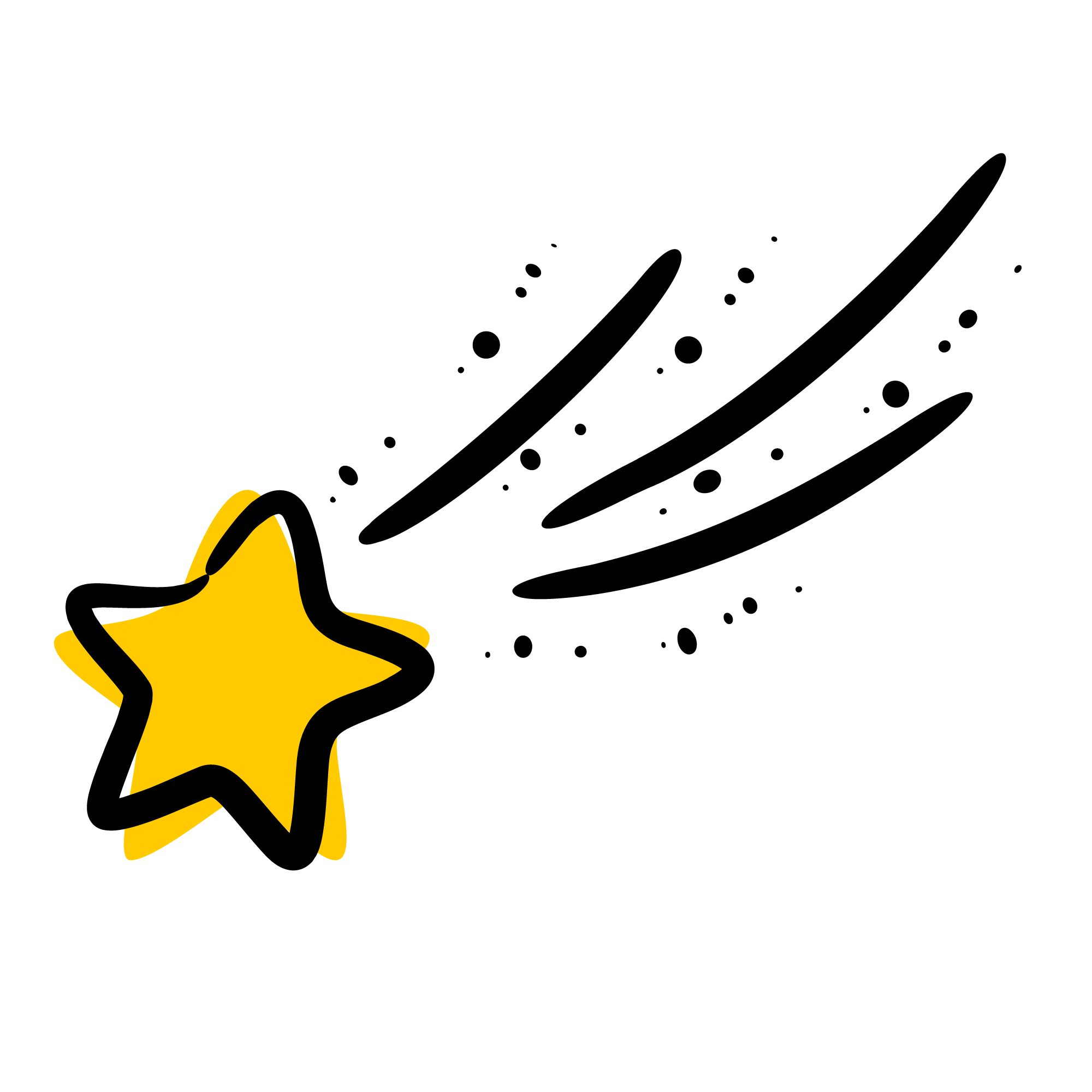 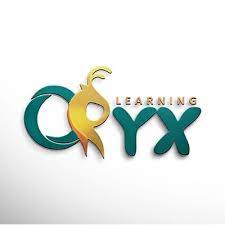 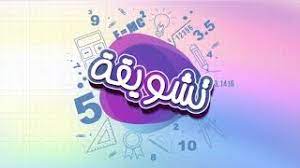 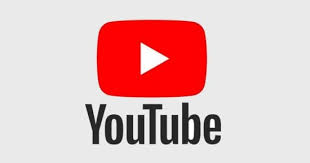 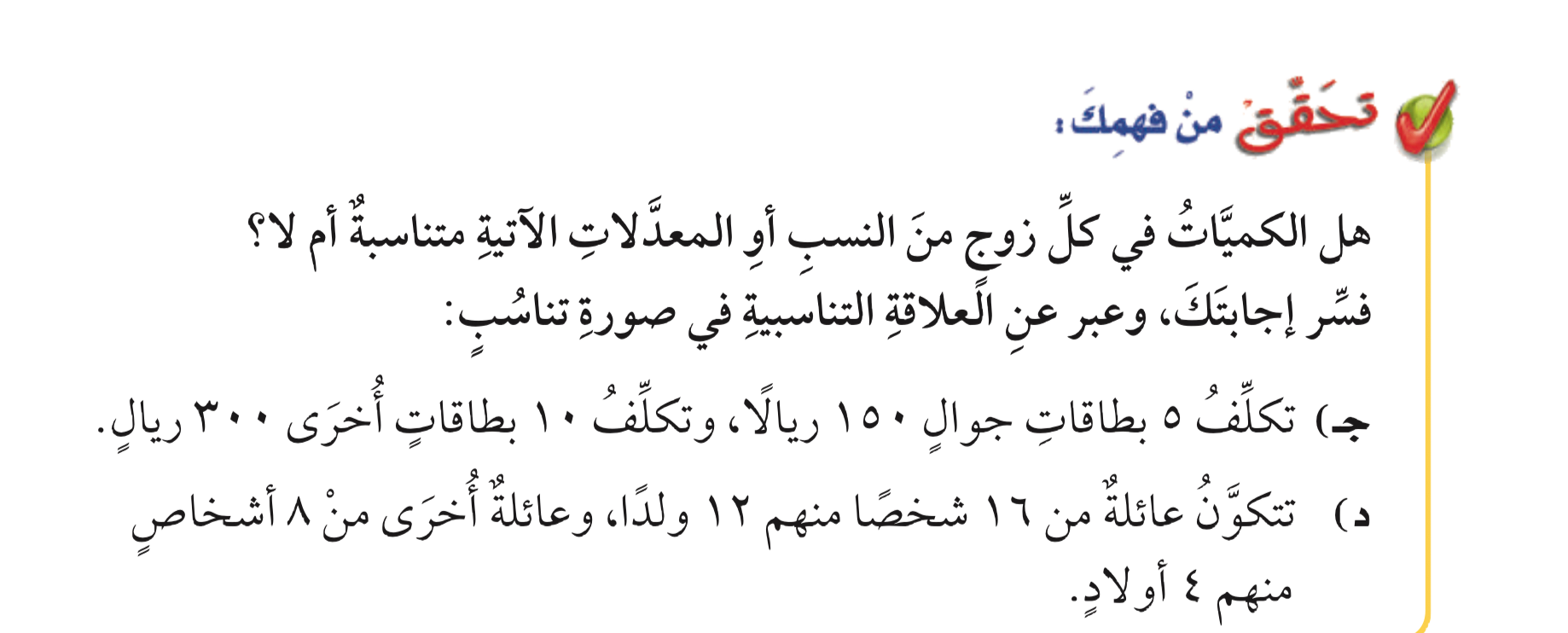 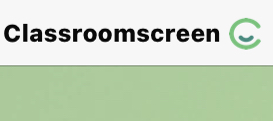 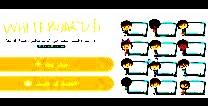 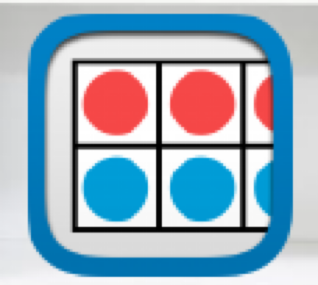 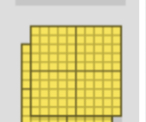 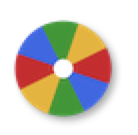 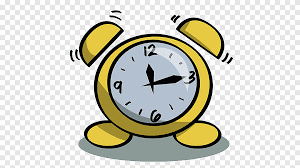 أدوات
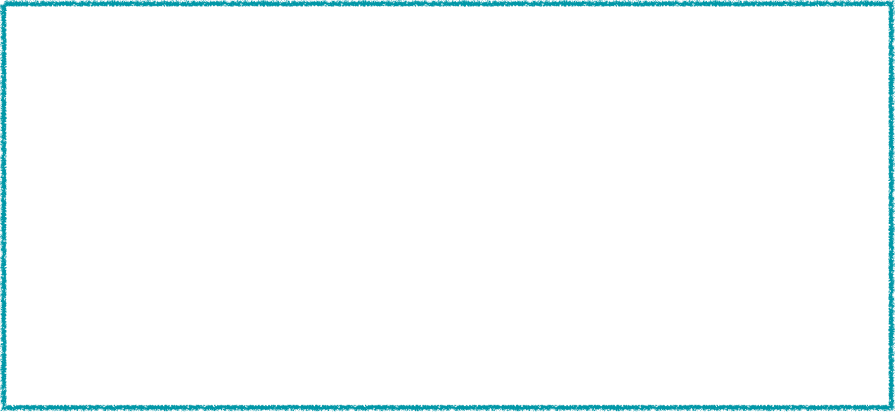 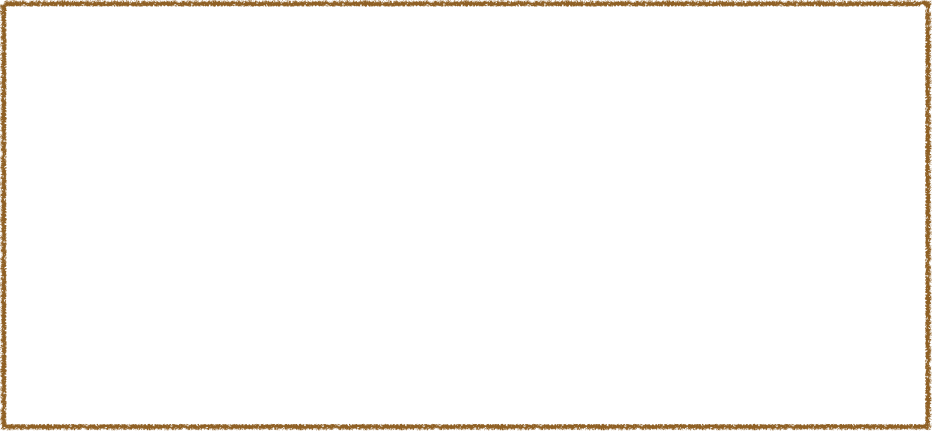 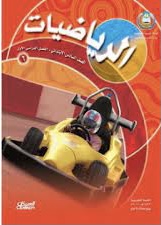 نشاط
تحقق من فهمك
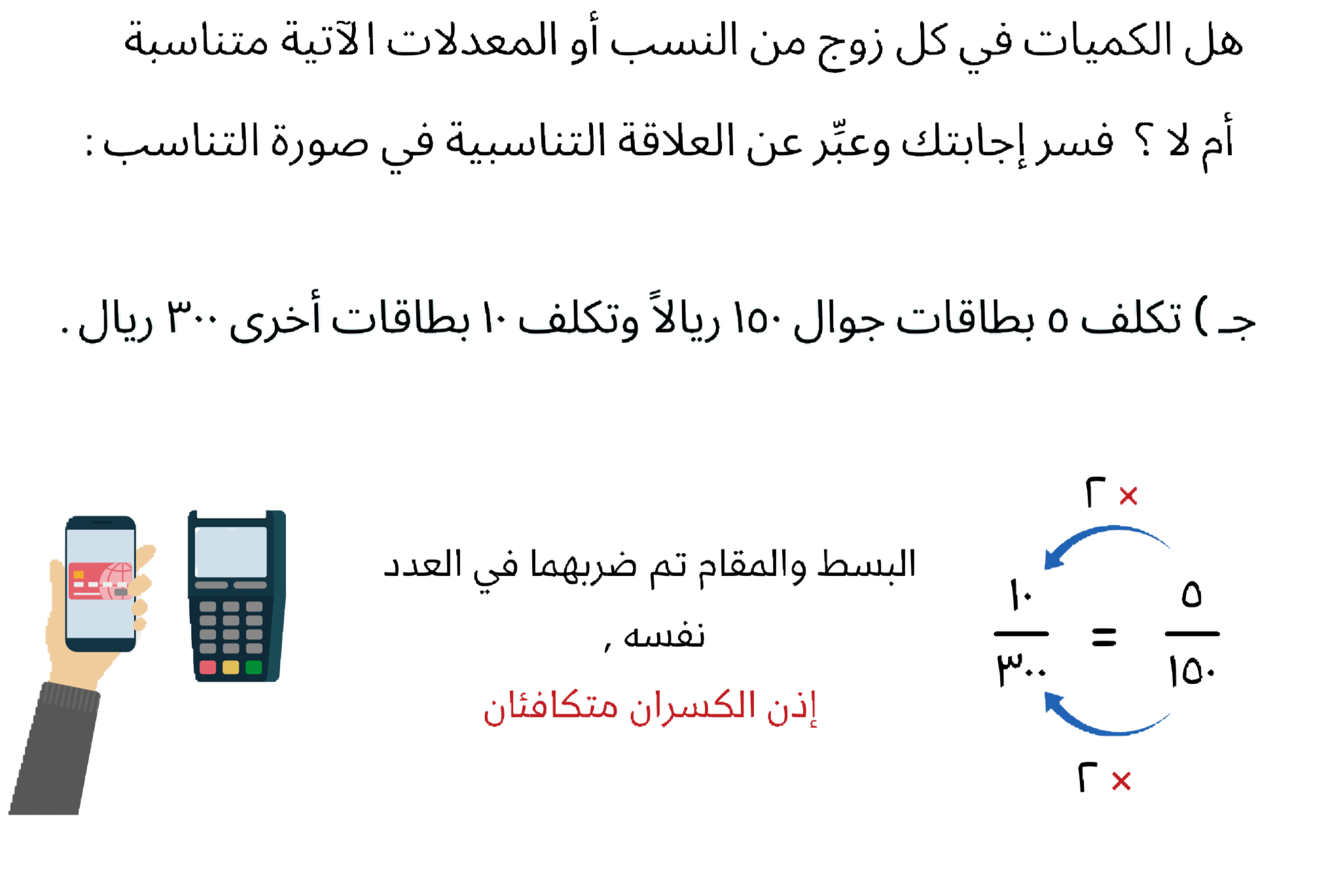 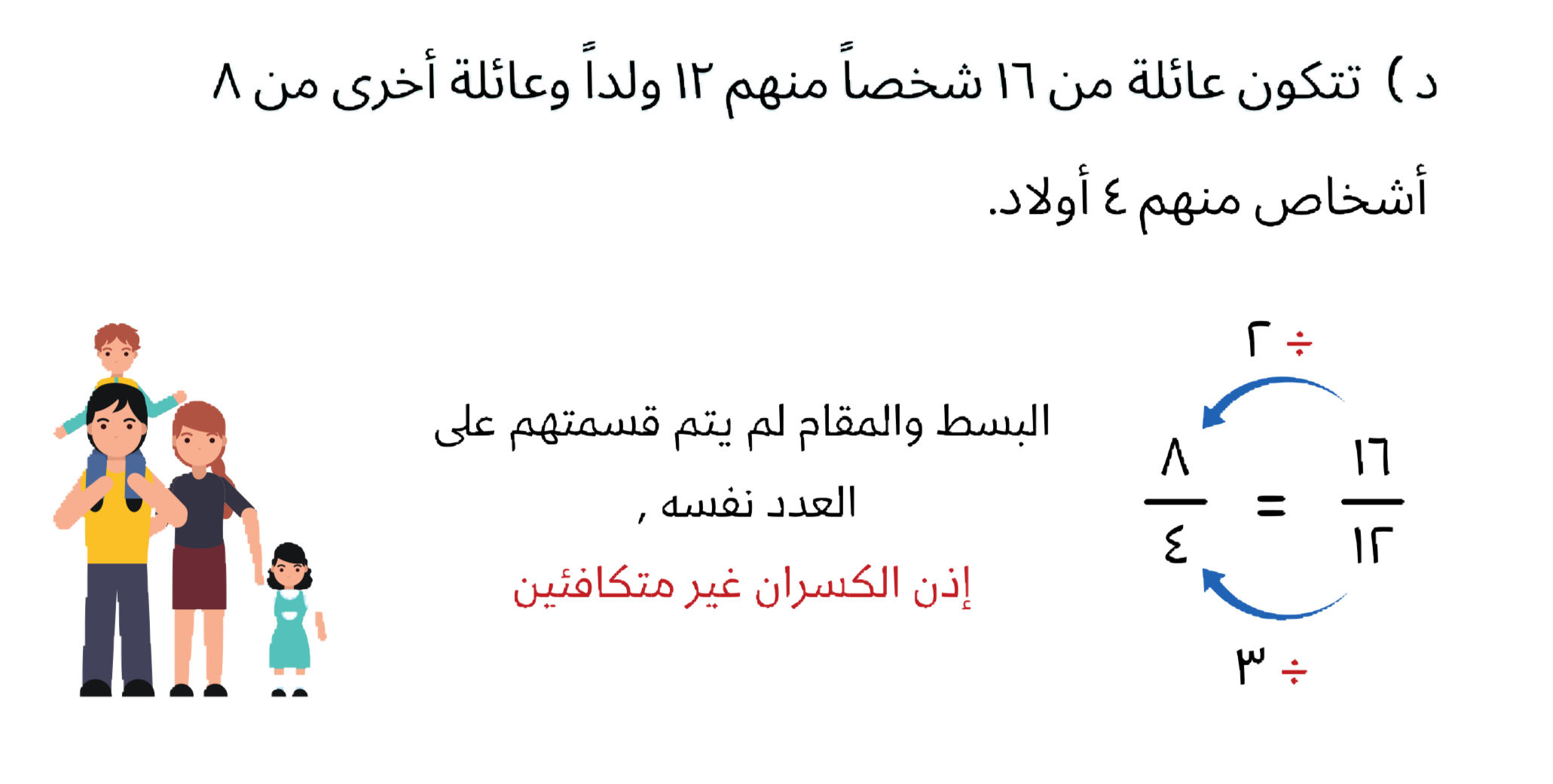 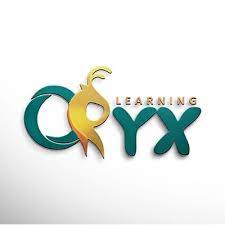 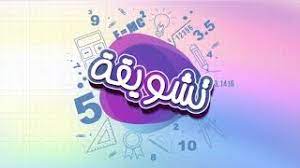 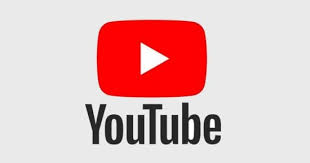 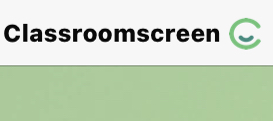 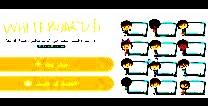 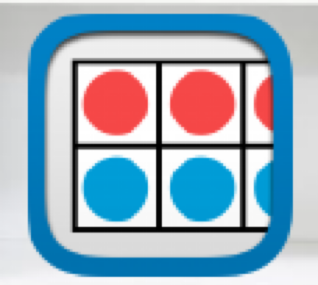 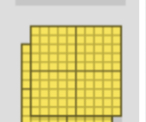 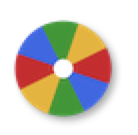 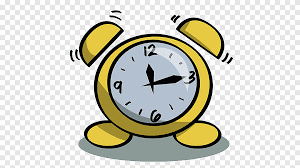 أدوات
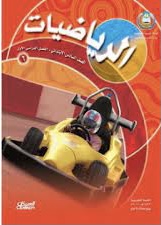 الحل
نشاط
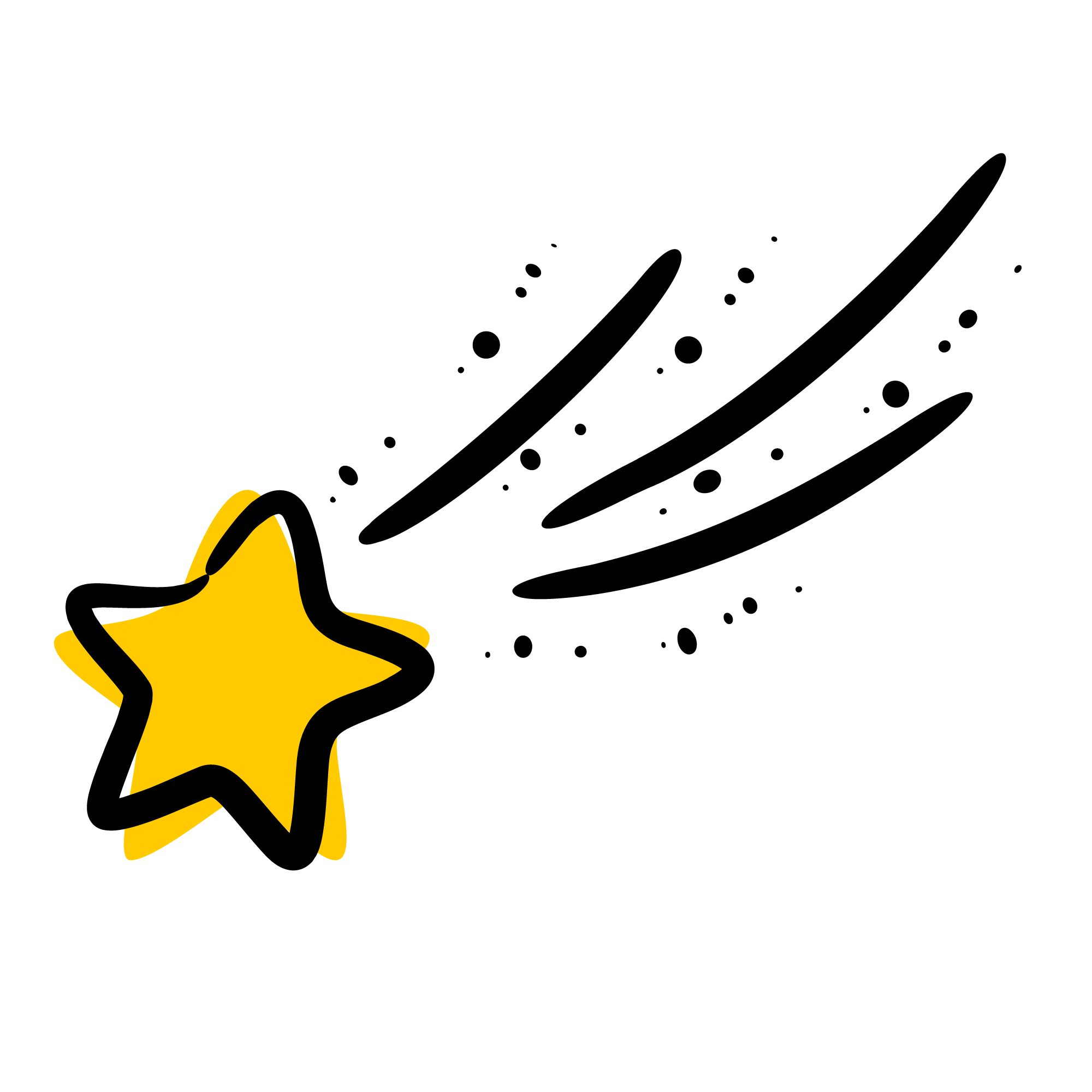 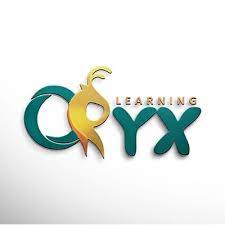 تـــــأكد
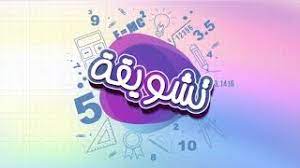 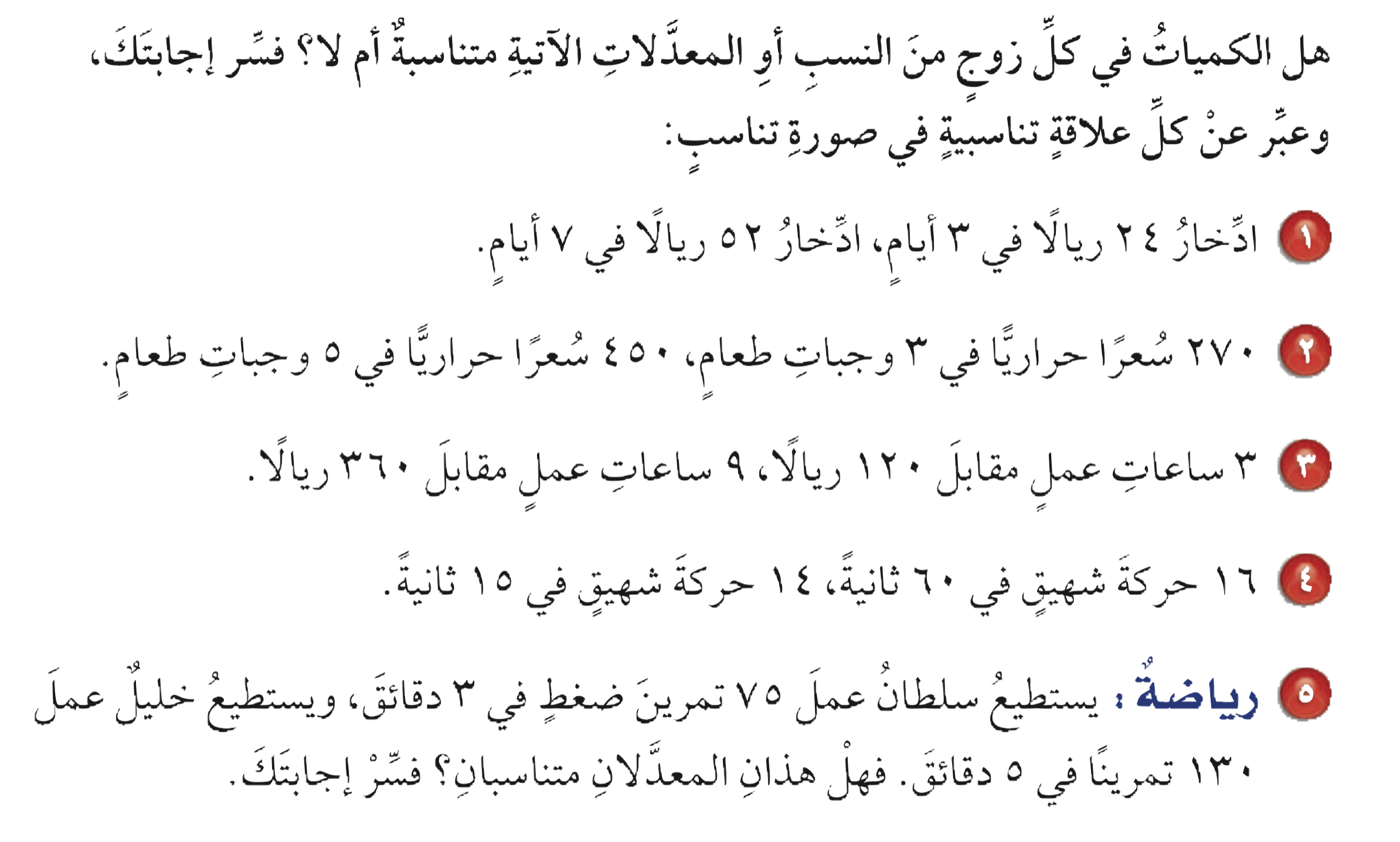 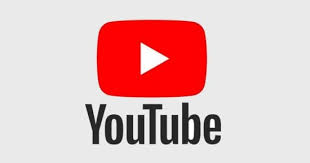 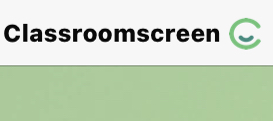 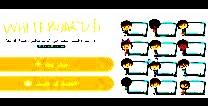 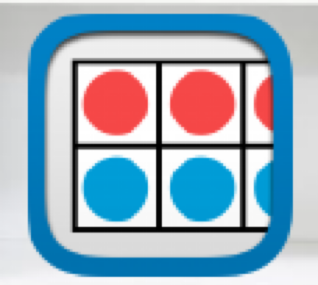 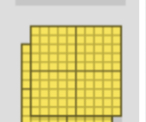 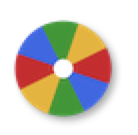 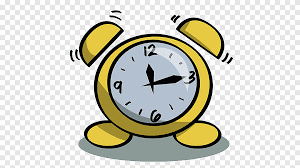 أدوات
٢٤
٧٫٤٣
٥٢
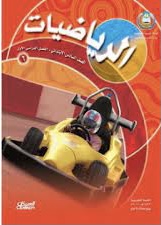 ٨
نشاط
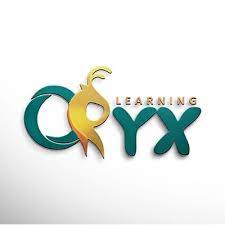 تـــــأكد
≈
=
٣
٧
١
١
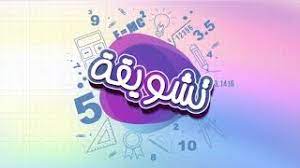 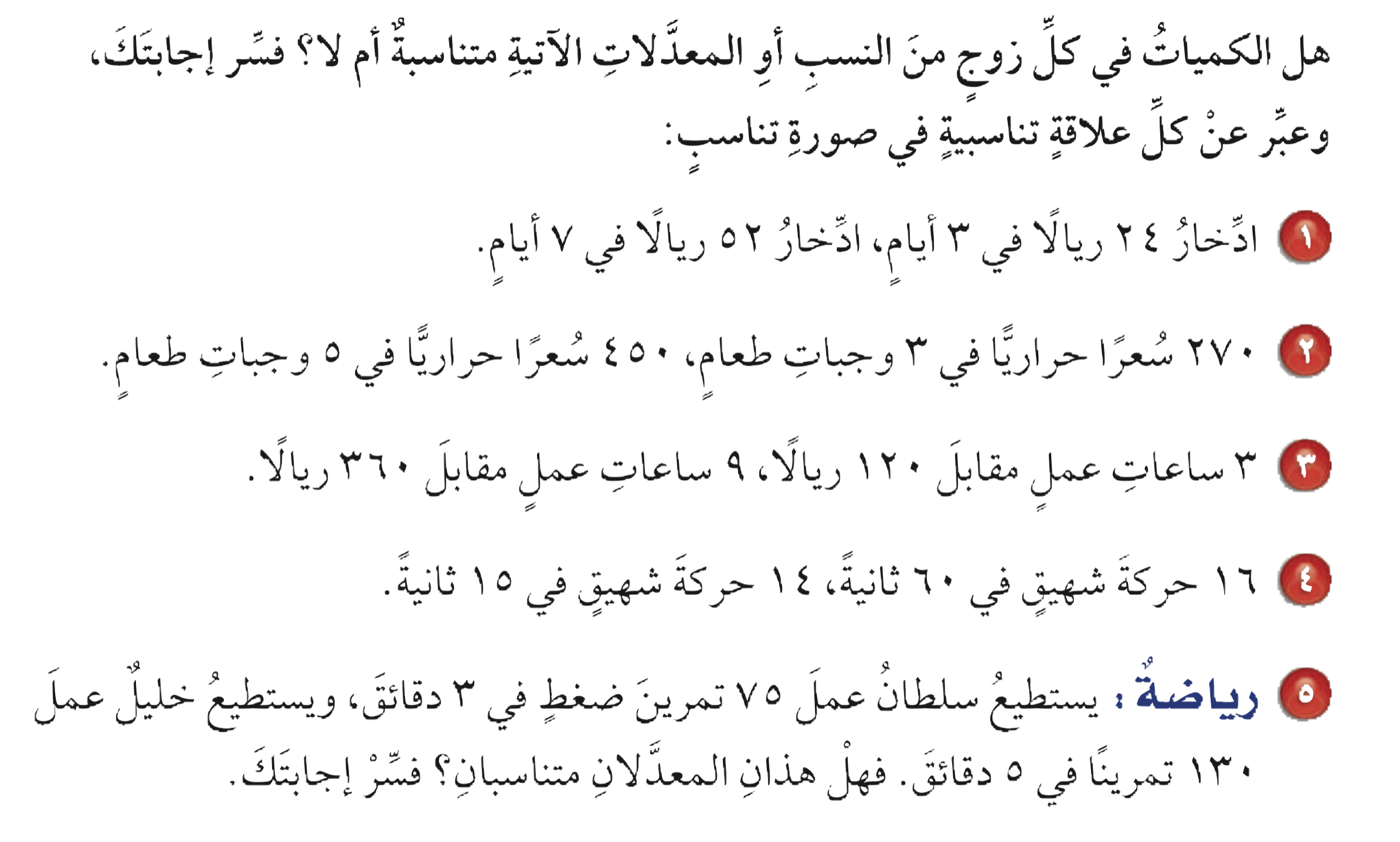 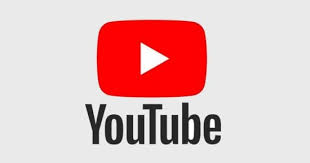 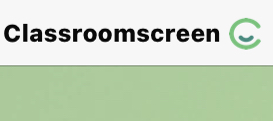 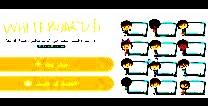 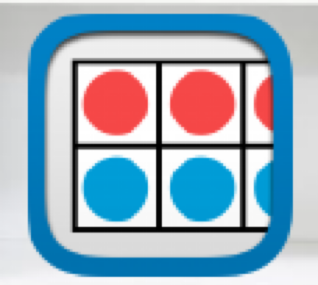 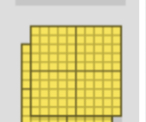 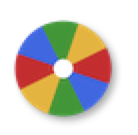 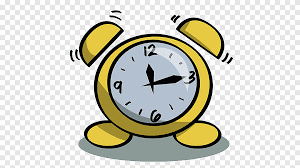 النسبتان غير متناسبتين
أدوات
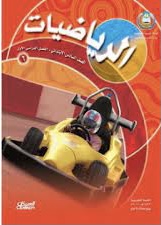 الحل
نشاط
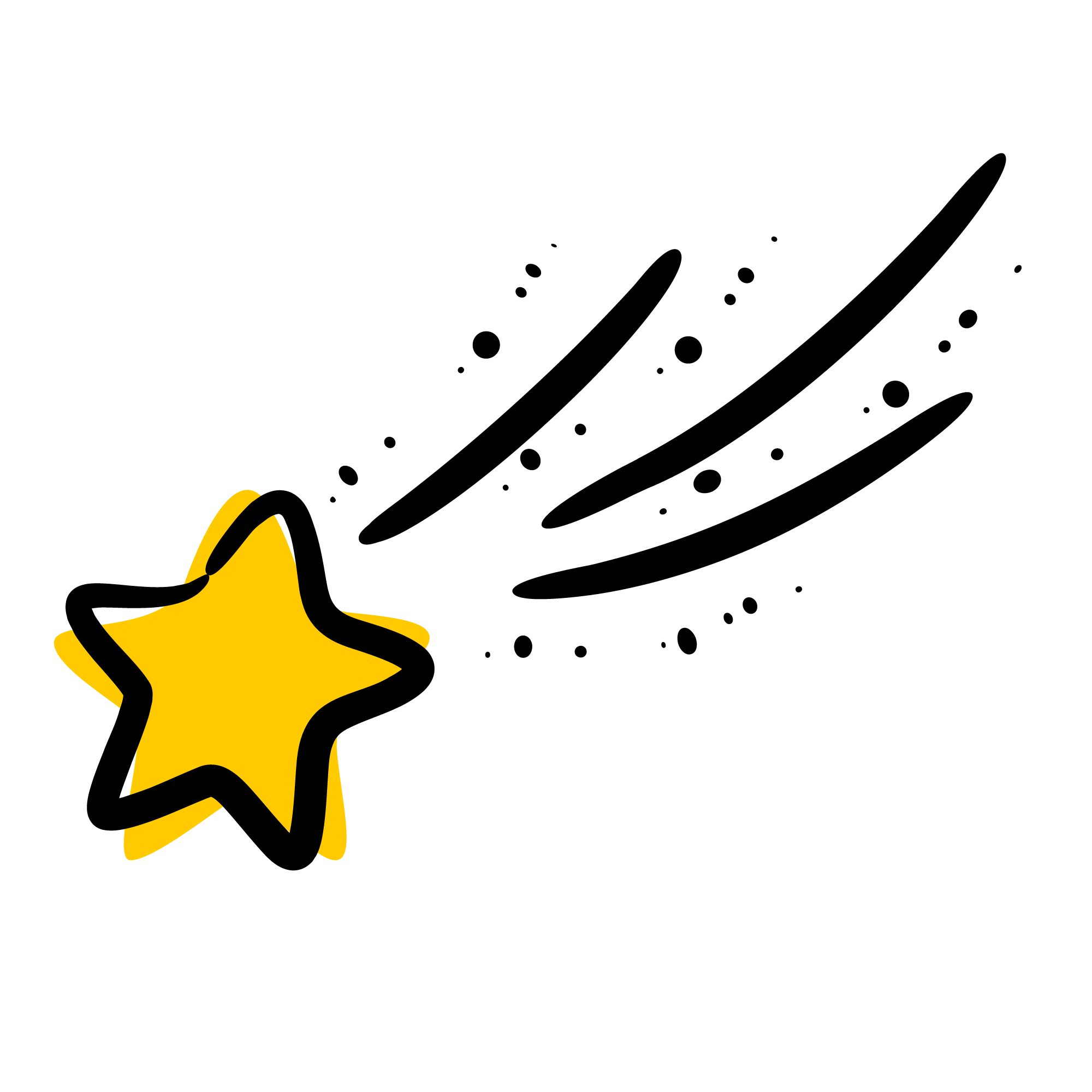 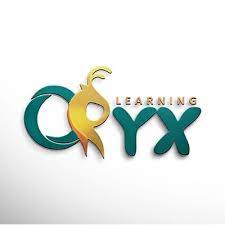 تـــــأكد
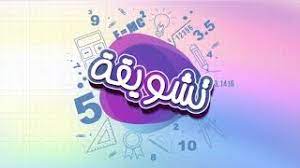 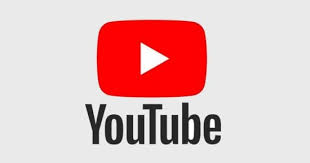 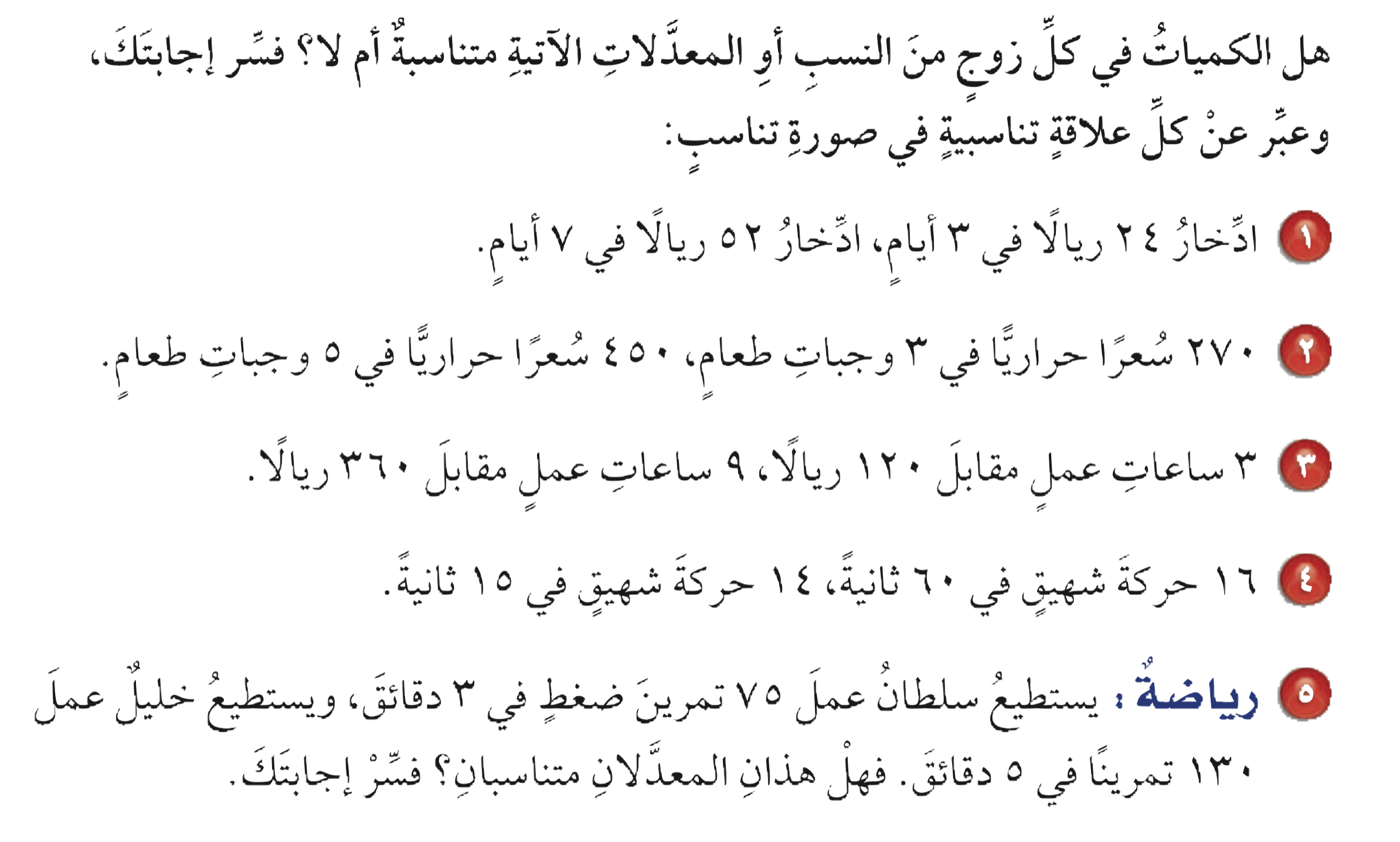 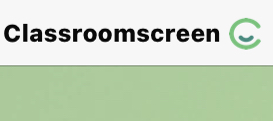 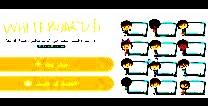 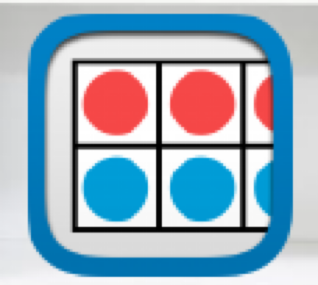 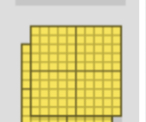 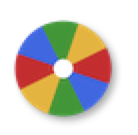 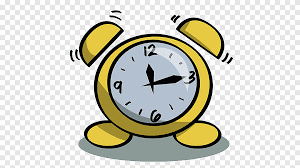 أدوات
٢٧٠
٤٥٠
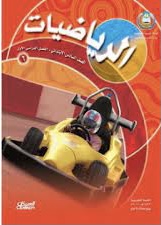 ٩٠
٩٠
نشاط
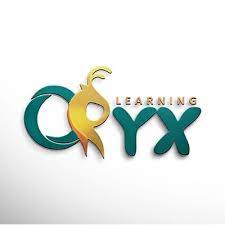 تـــــأكد
=
=
٣
٥
١
١
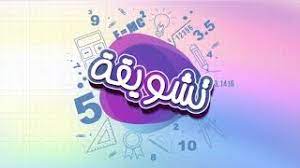 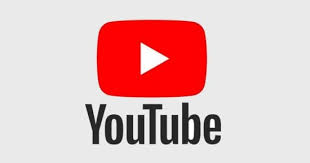 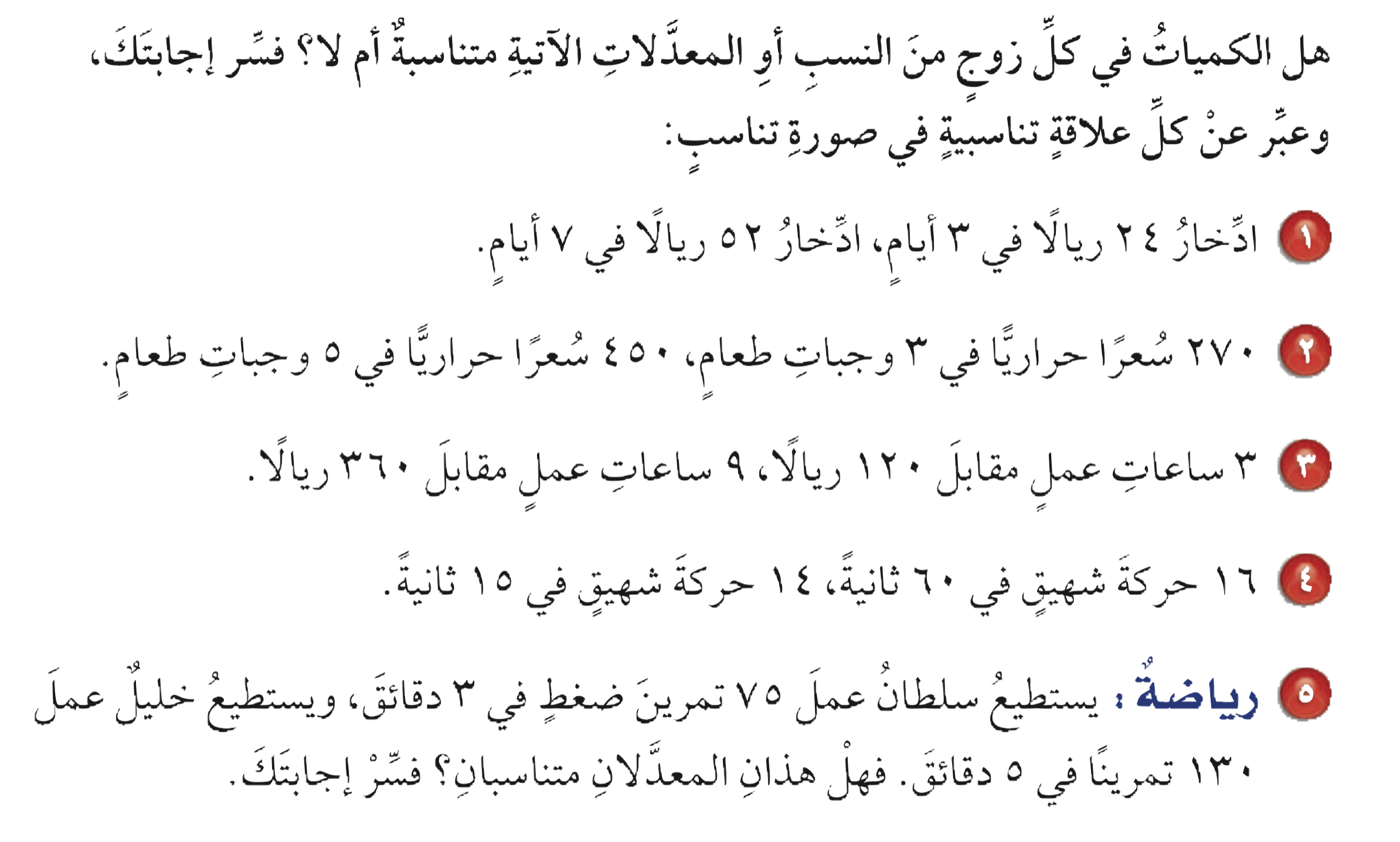 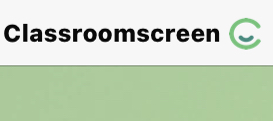 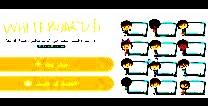 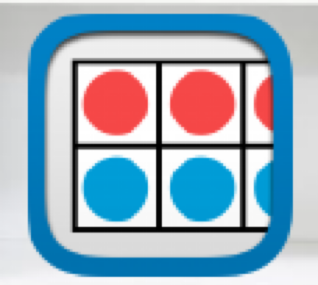 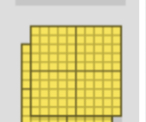 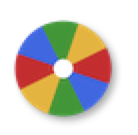 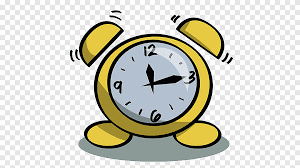 النسبتان متناسبتان
أدوات
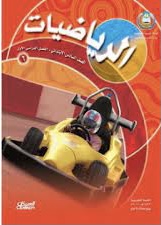 الحل
نشاط
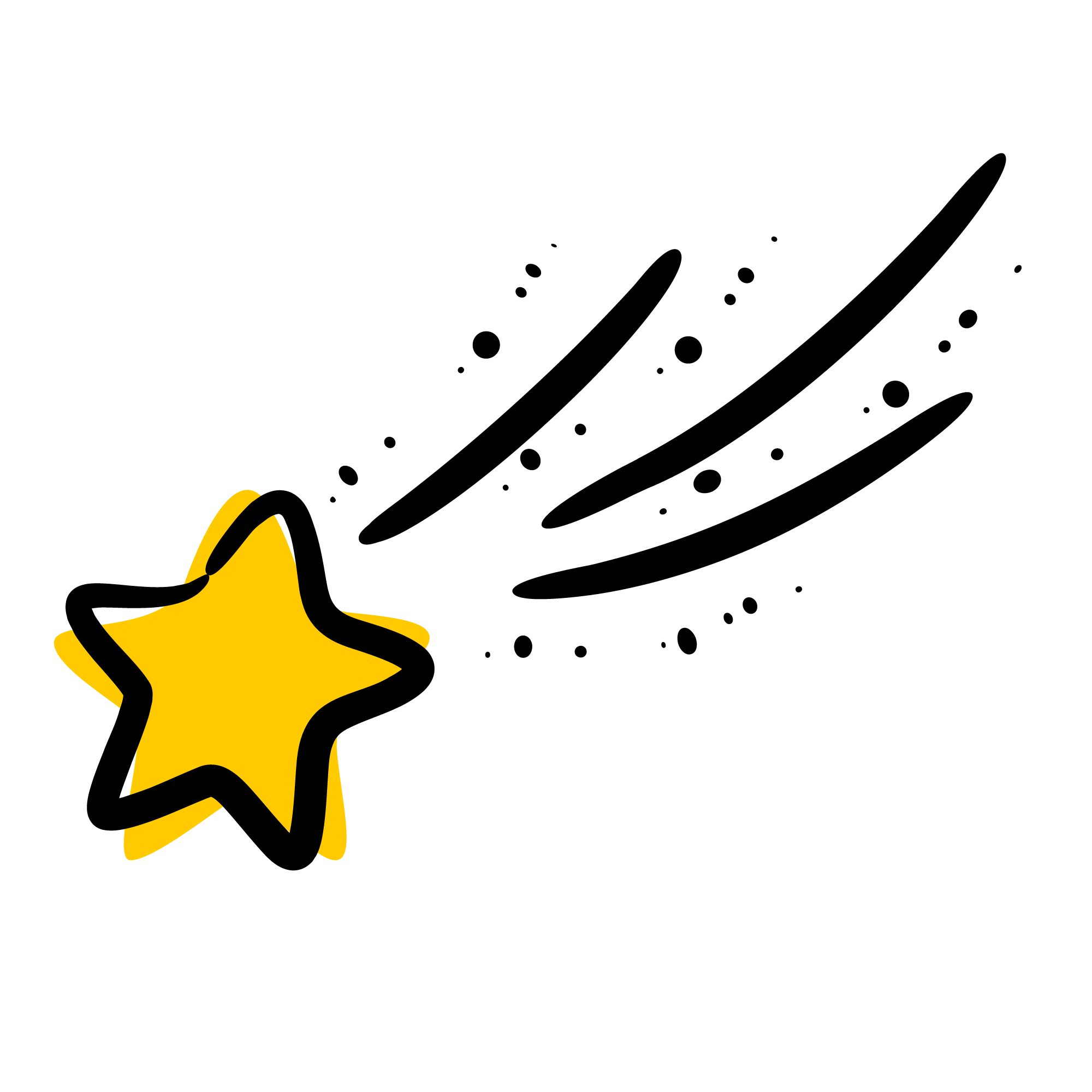 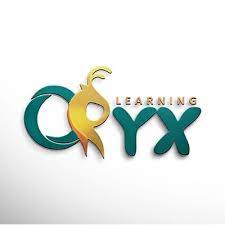 تـــــأكد
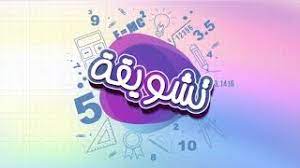 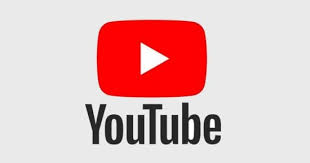 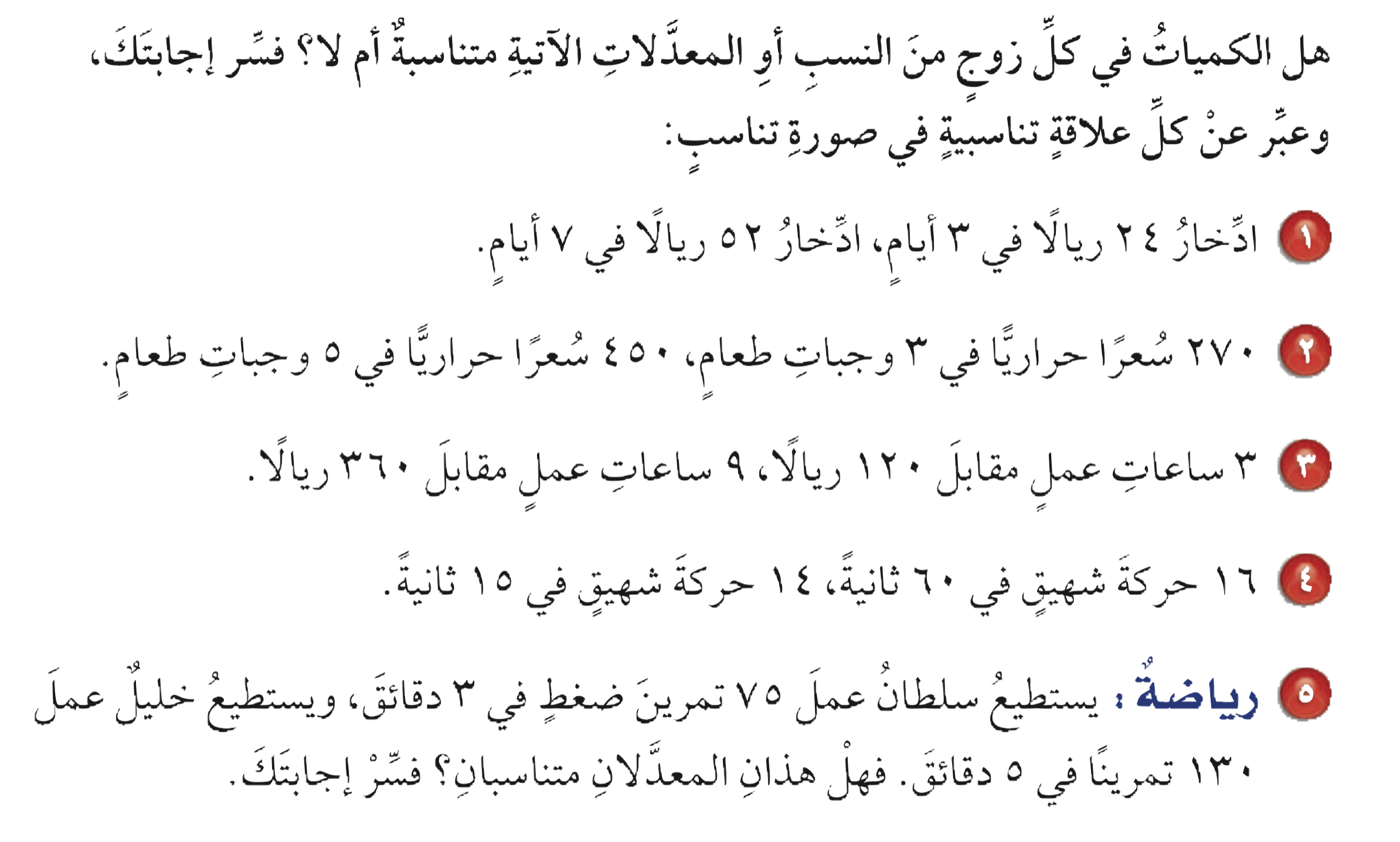 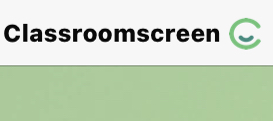 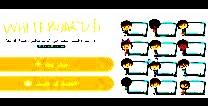 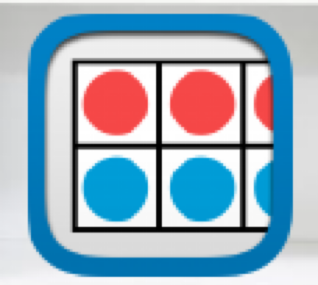 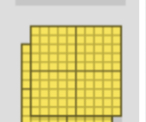 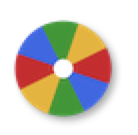 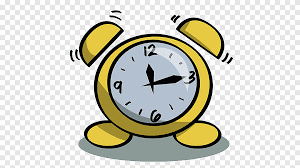 أدوات
١٢٠
٣٦٠
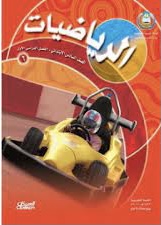 ٤٠
٤٠
نشاط
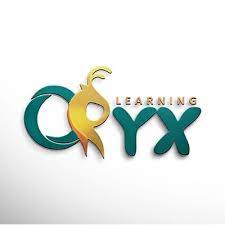 تـــــأكد
=
=
٩
٣
١
١
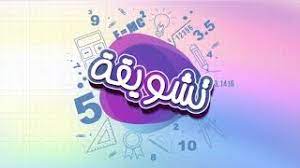 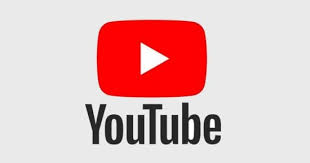 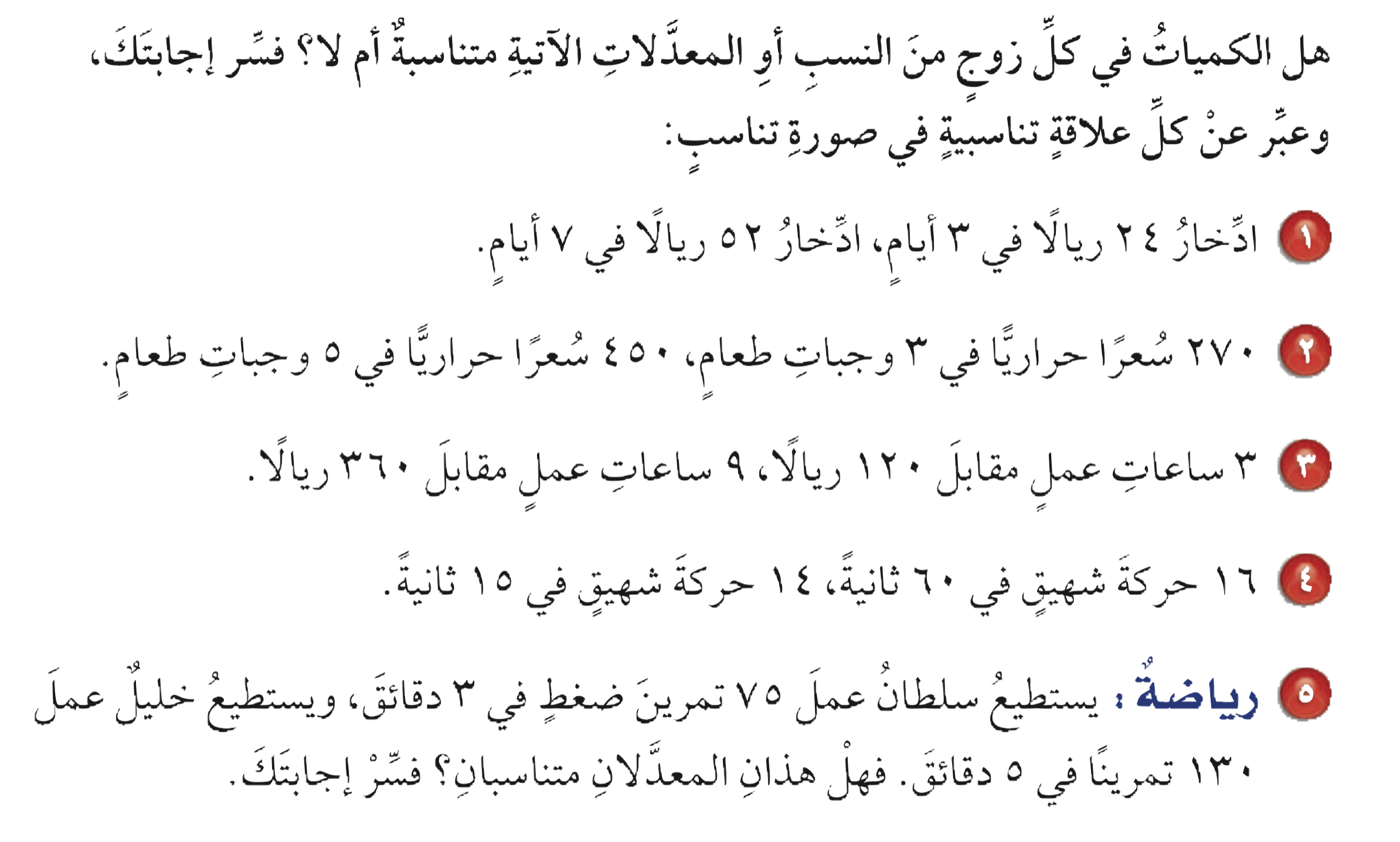 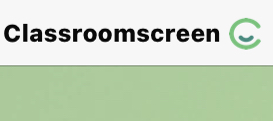 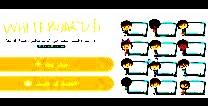 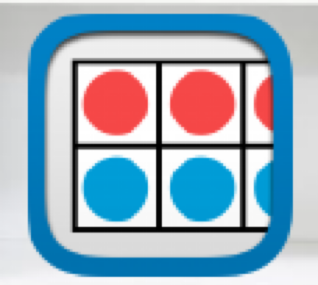 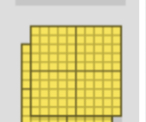 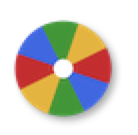 النسبتان متناسبتان
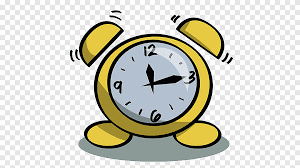 أدوات
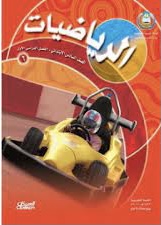 الحل
نشاط
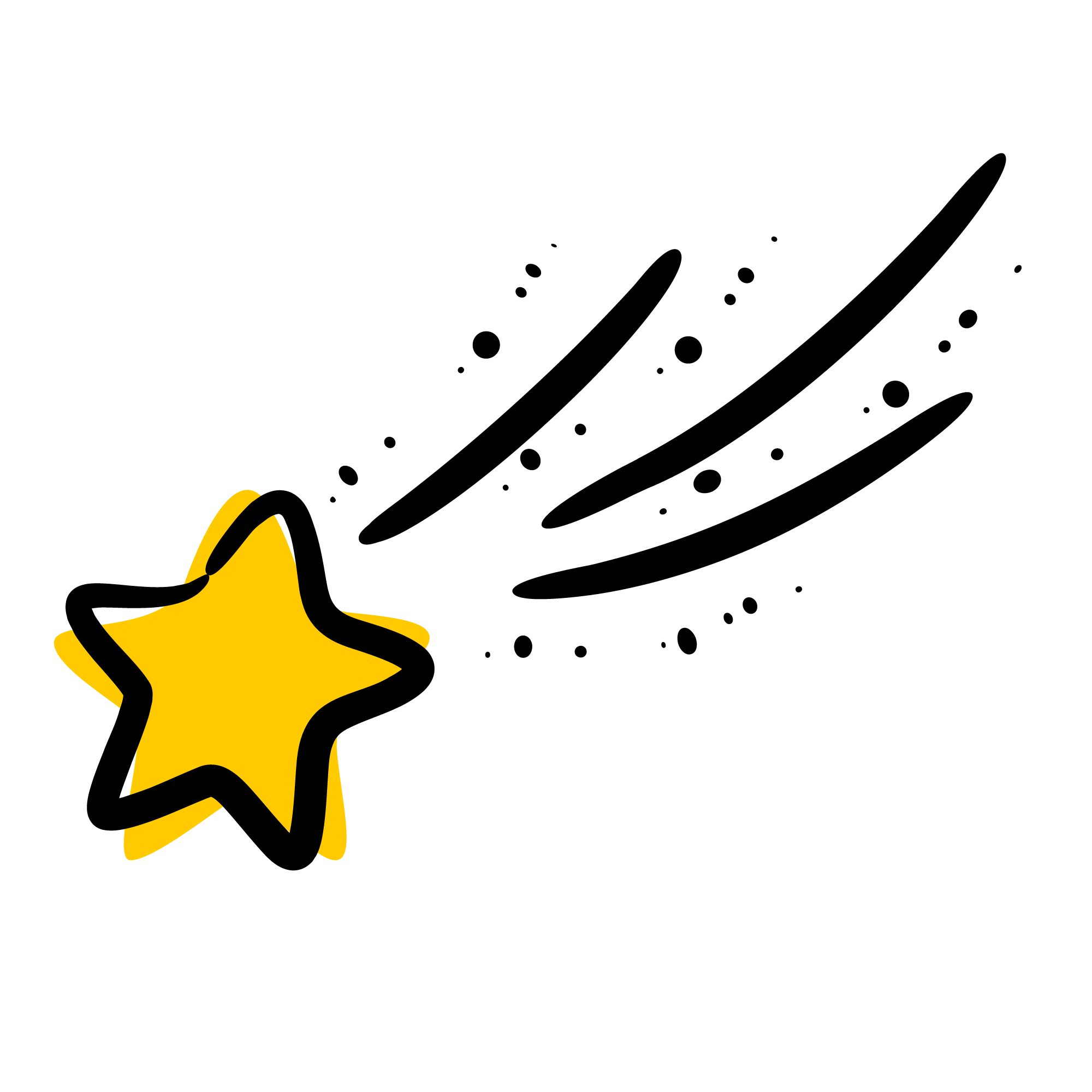 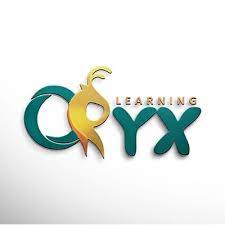 تـــــأكد
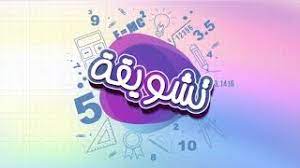 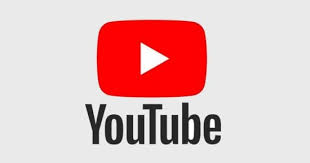 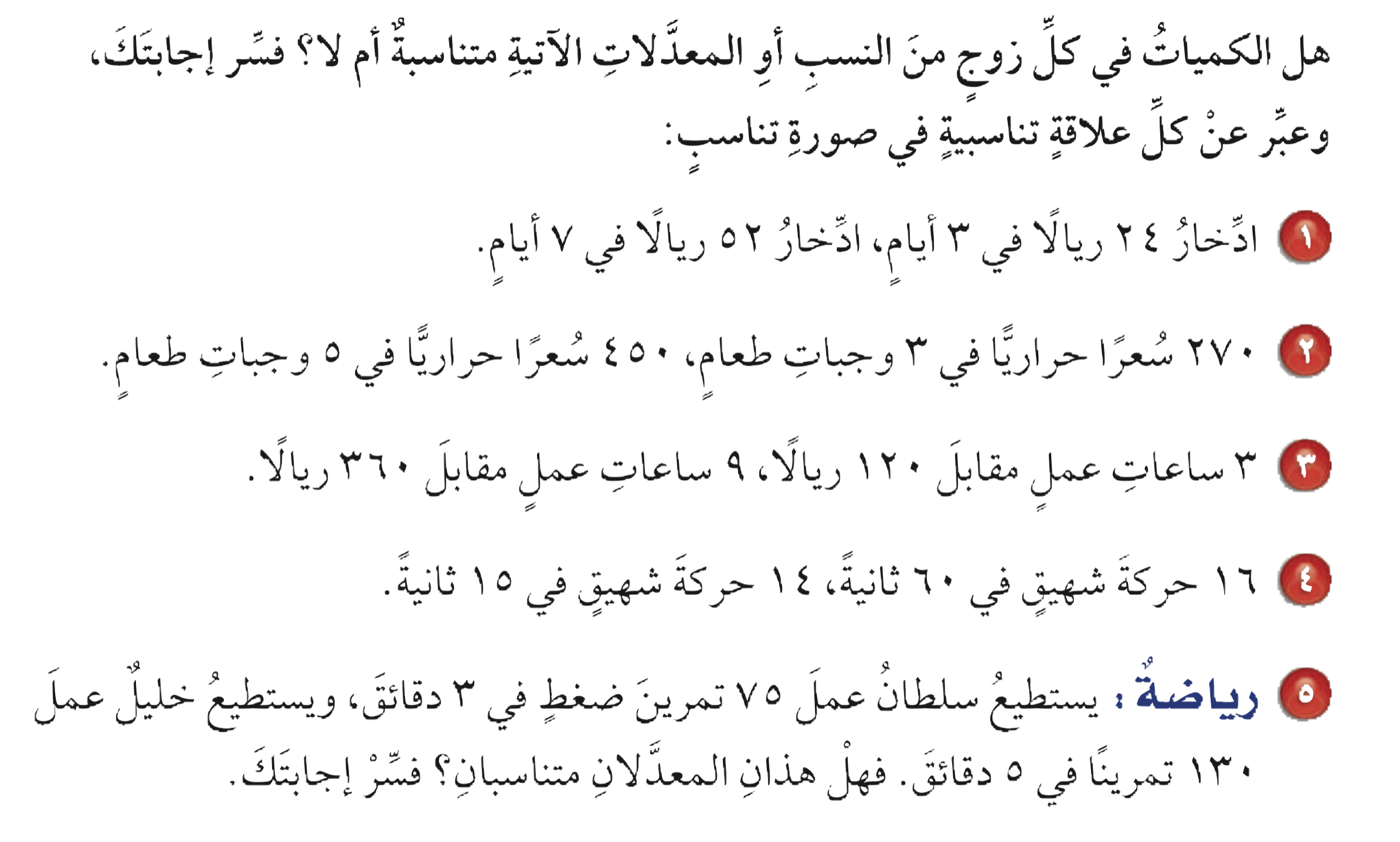 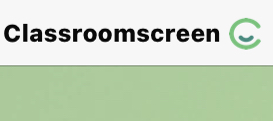 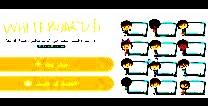 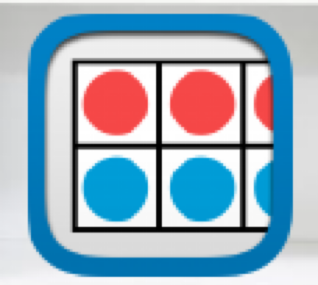 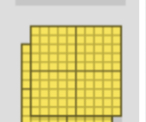 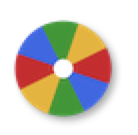 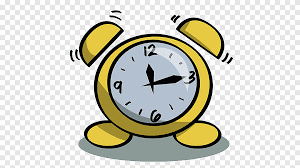 أدوات
١٦
١٤
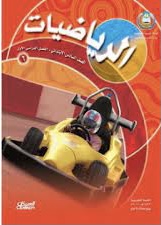 ٤
نشاط
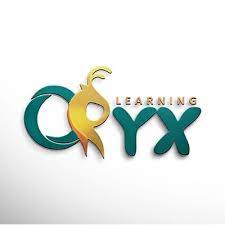 تـــــأكد
=
٦٠
١٥
١٥
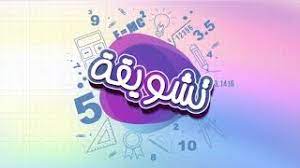 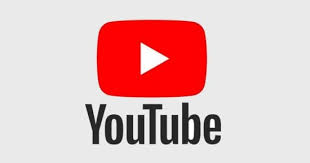 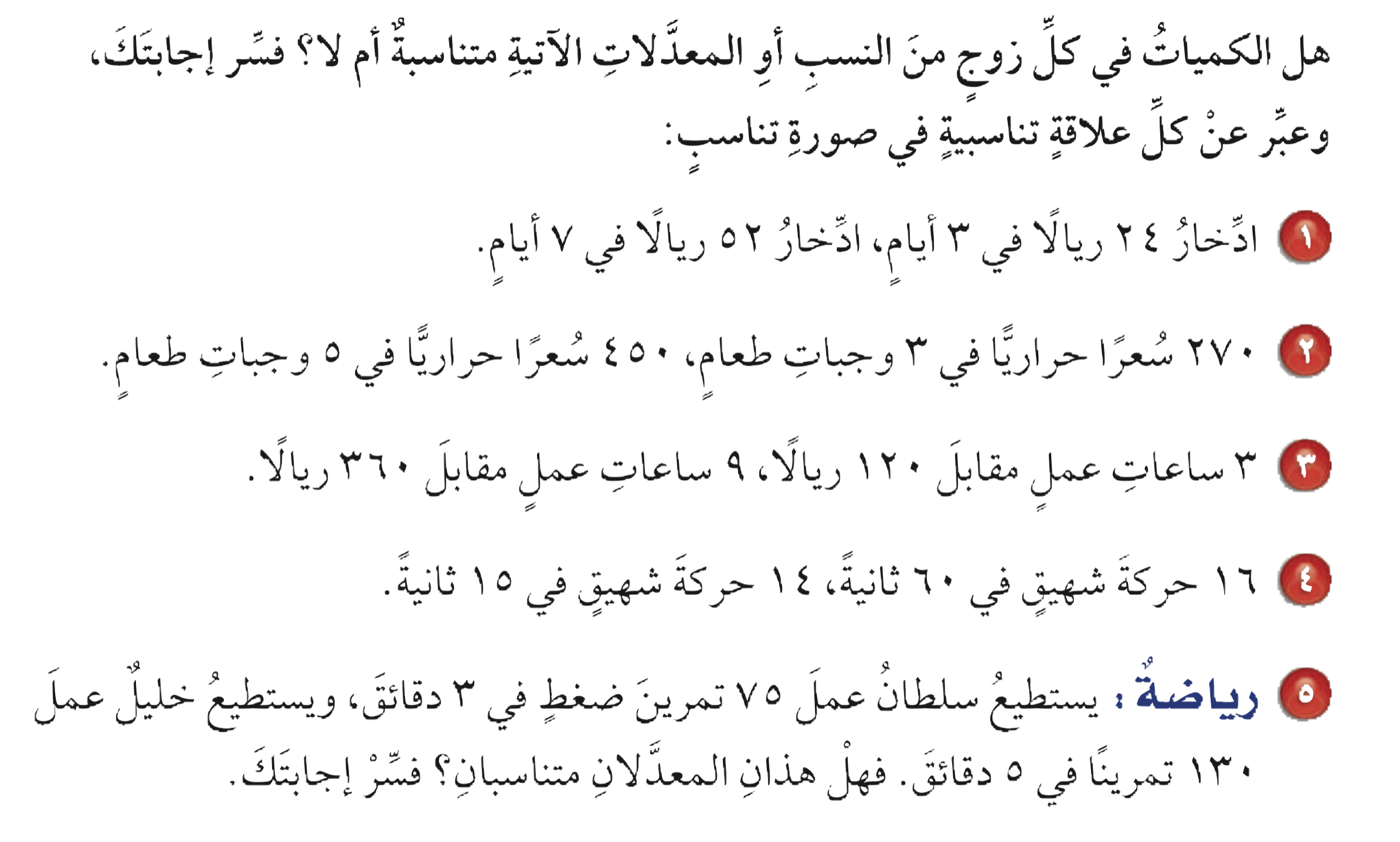 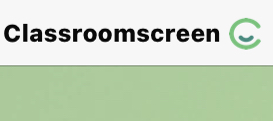 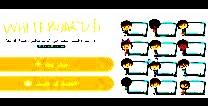 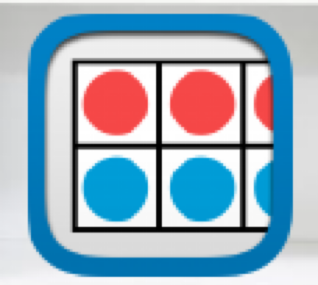 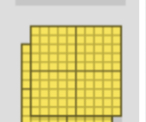 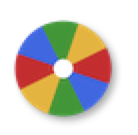 النسبتان غير متناسبتين
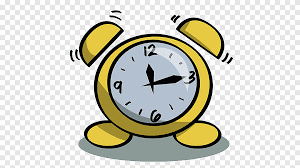 أدوات
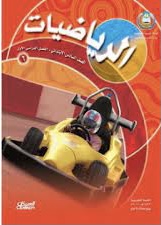 الحل
نشاط
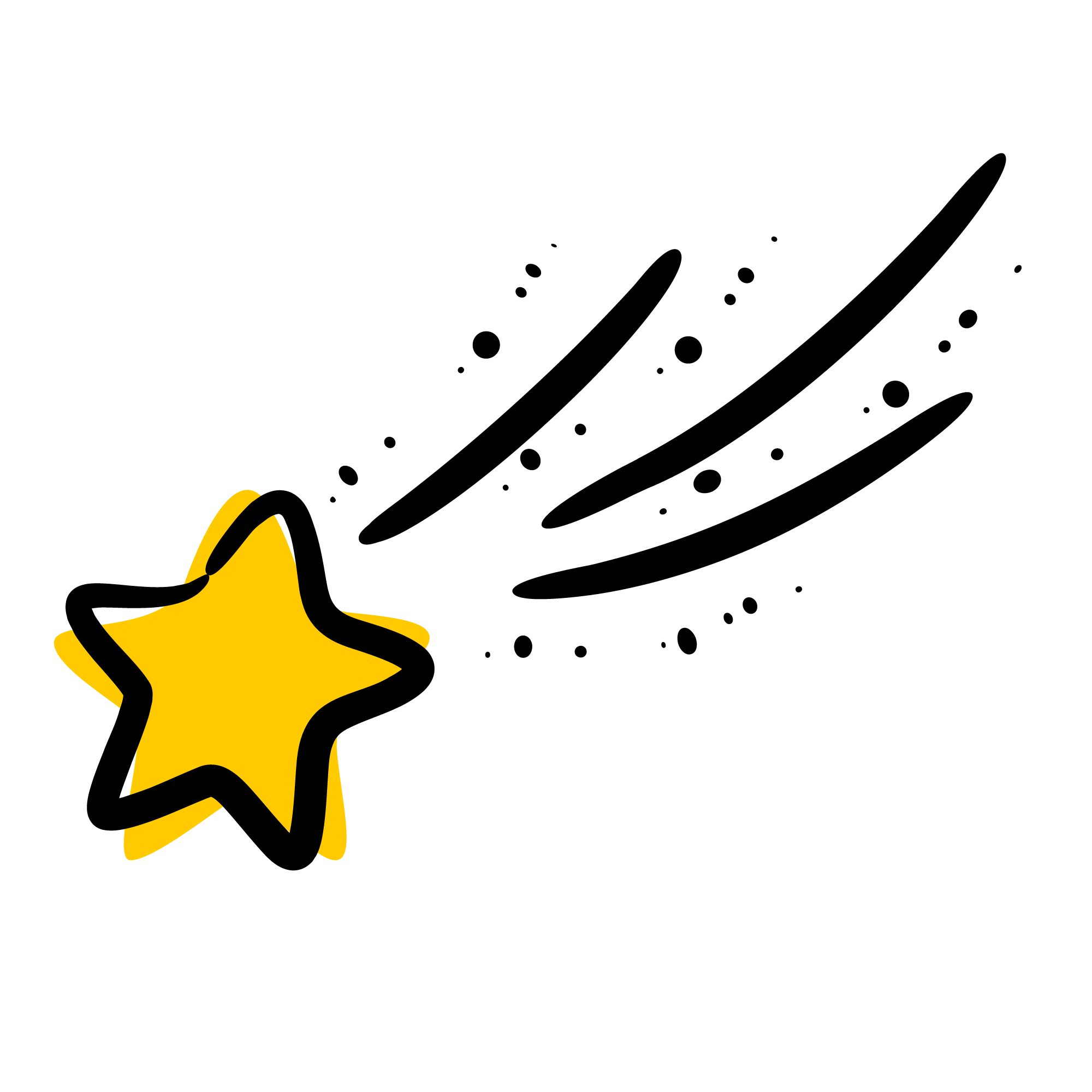 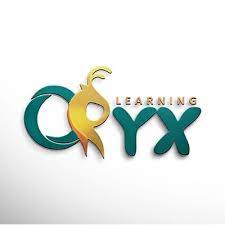 تـــــأكد
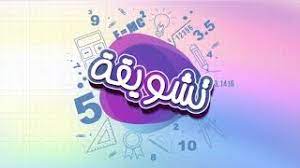 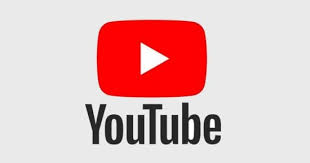 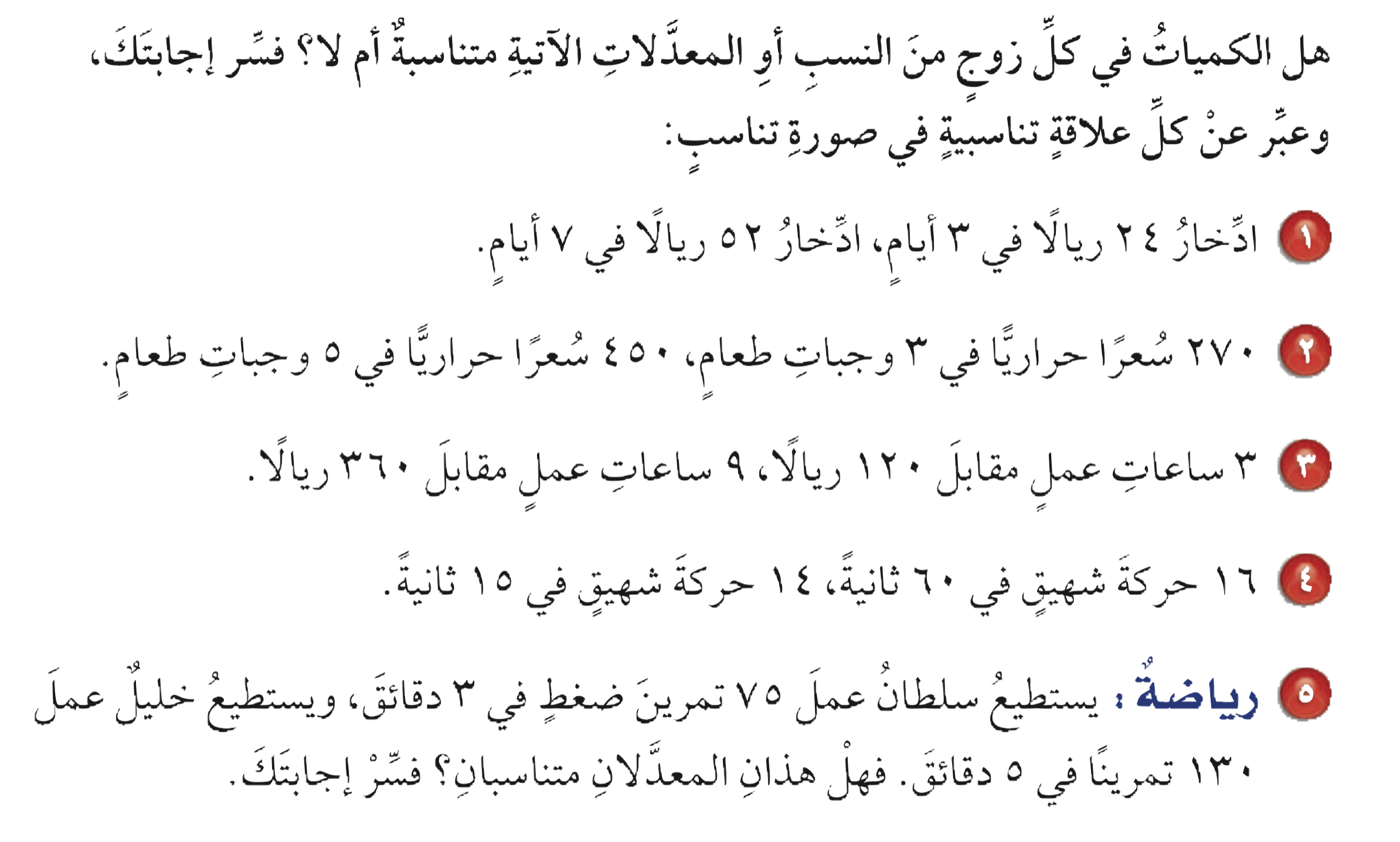 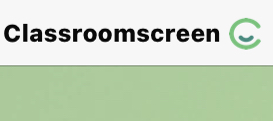 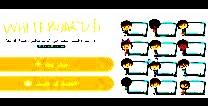 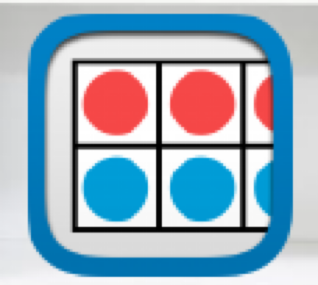 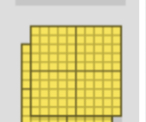 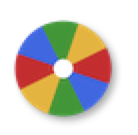 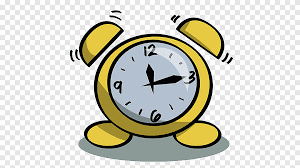 أدوات
٧٥
١٣٠
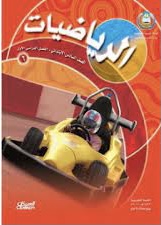 ٢٥
٢٦
نشاط
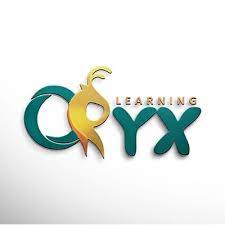 تـــــأكد
=
=
٣
٥
١
١
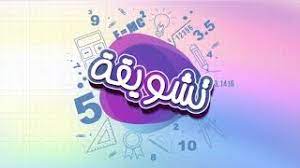 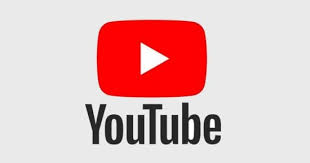 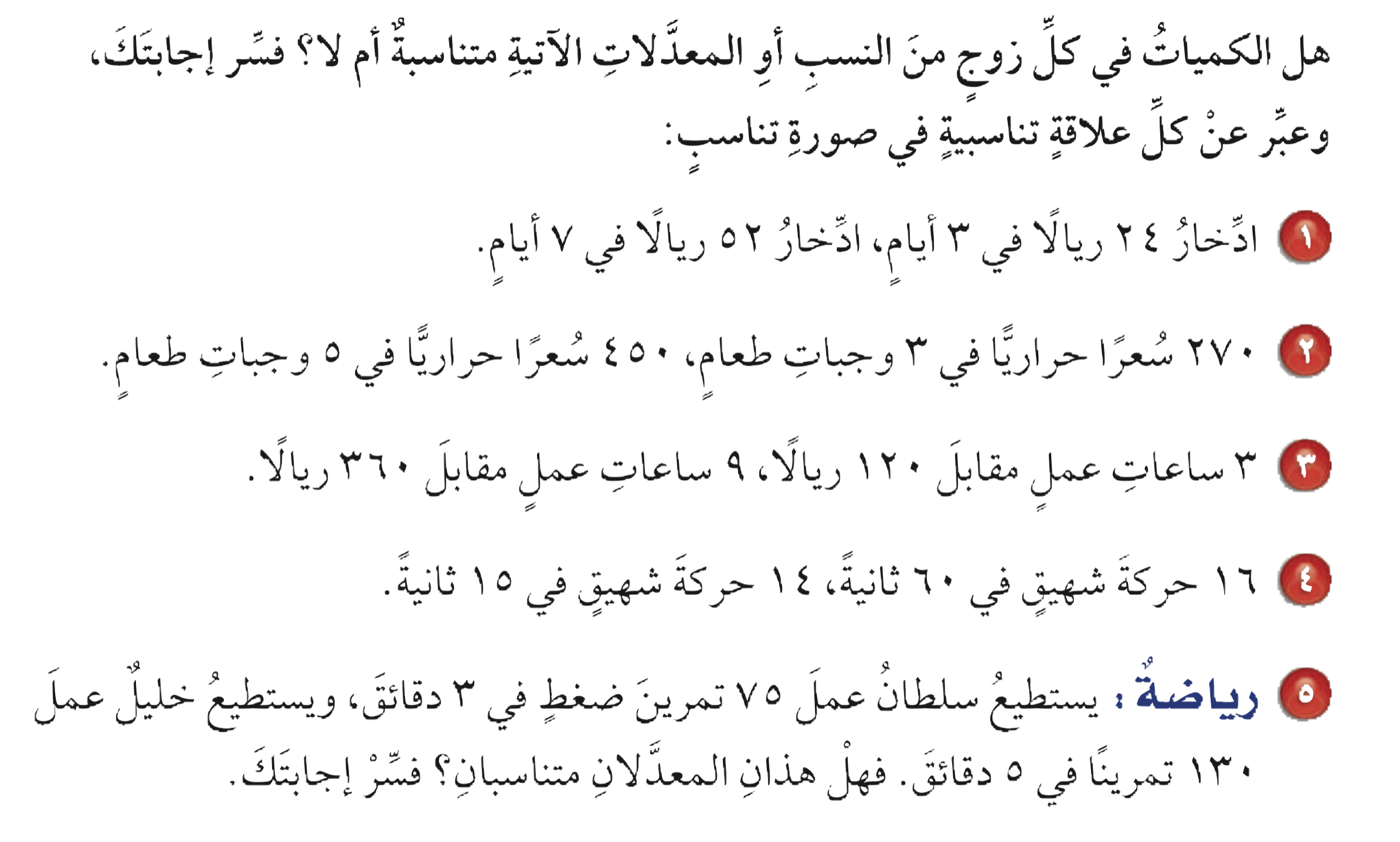 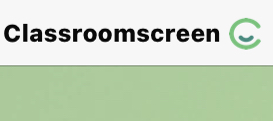 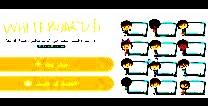 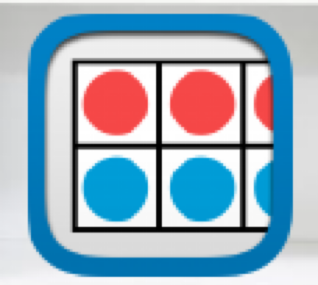 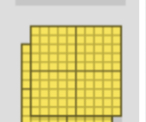 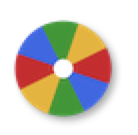 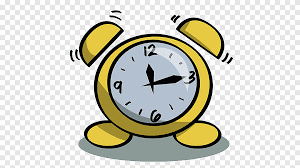 المعدلان غير متساويين إذاً المعدلان غير متناسبين
مسائل مهارات عليا
أدوات
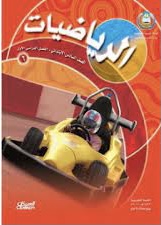 الحل
نشاط
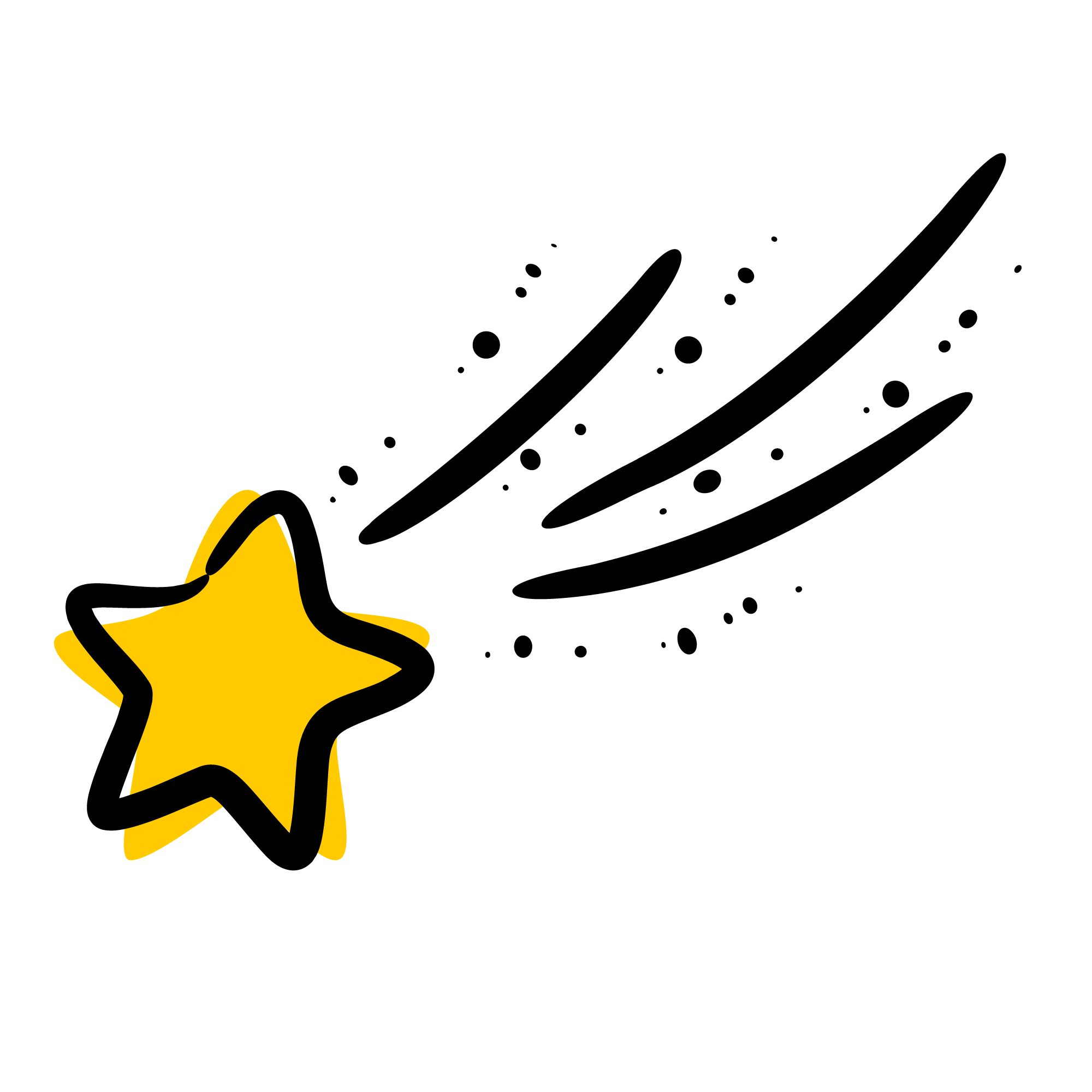 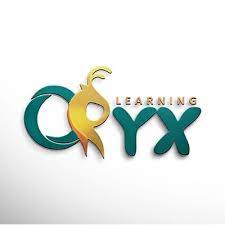 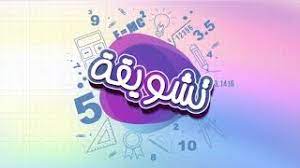 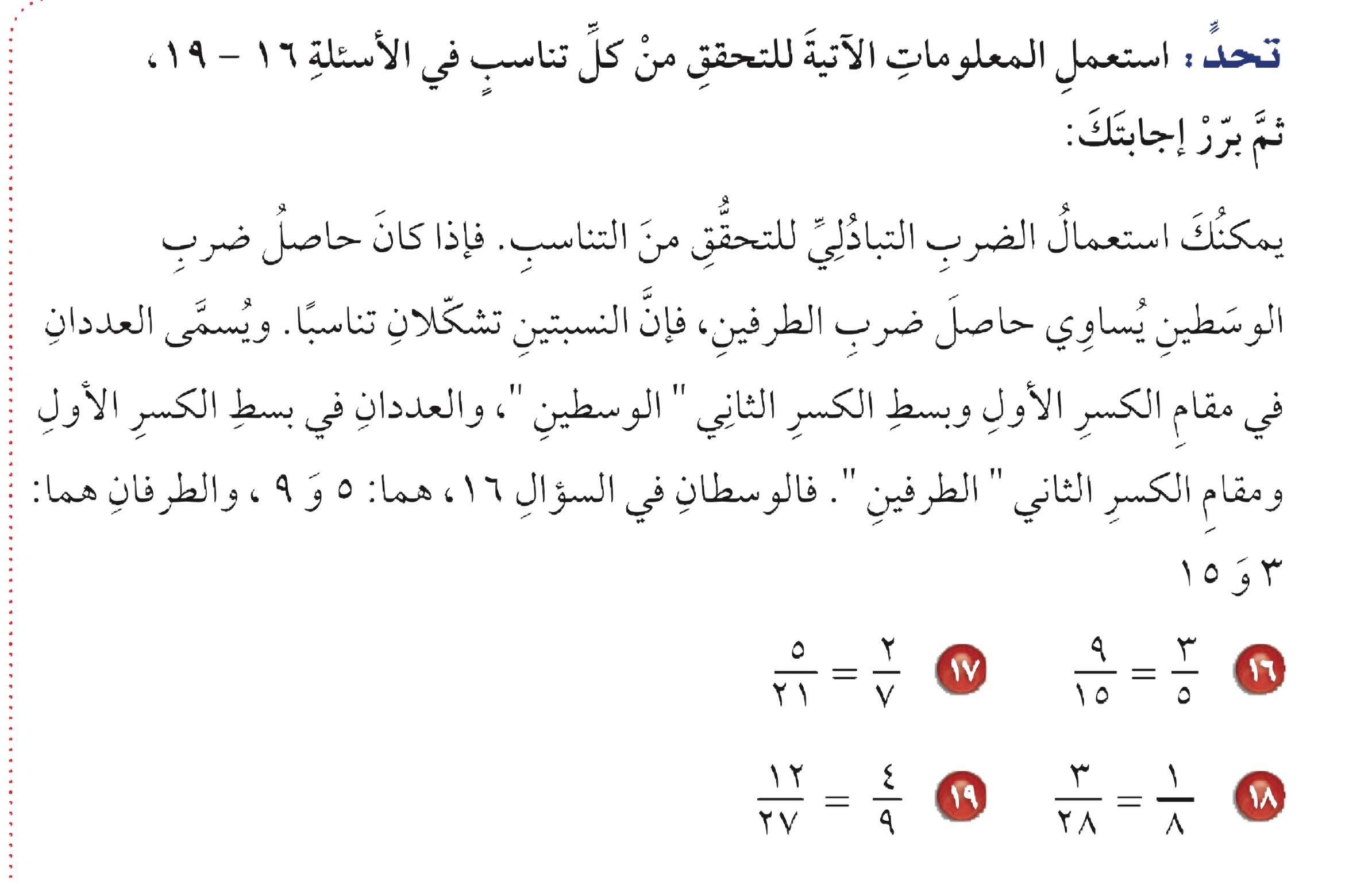 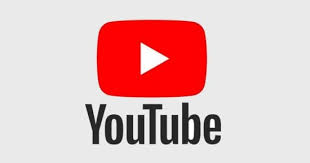 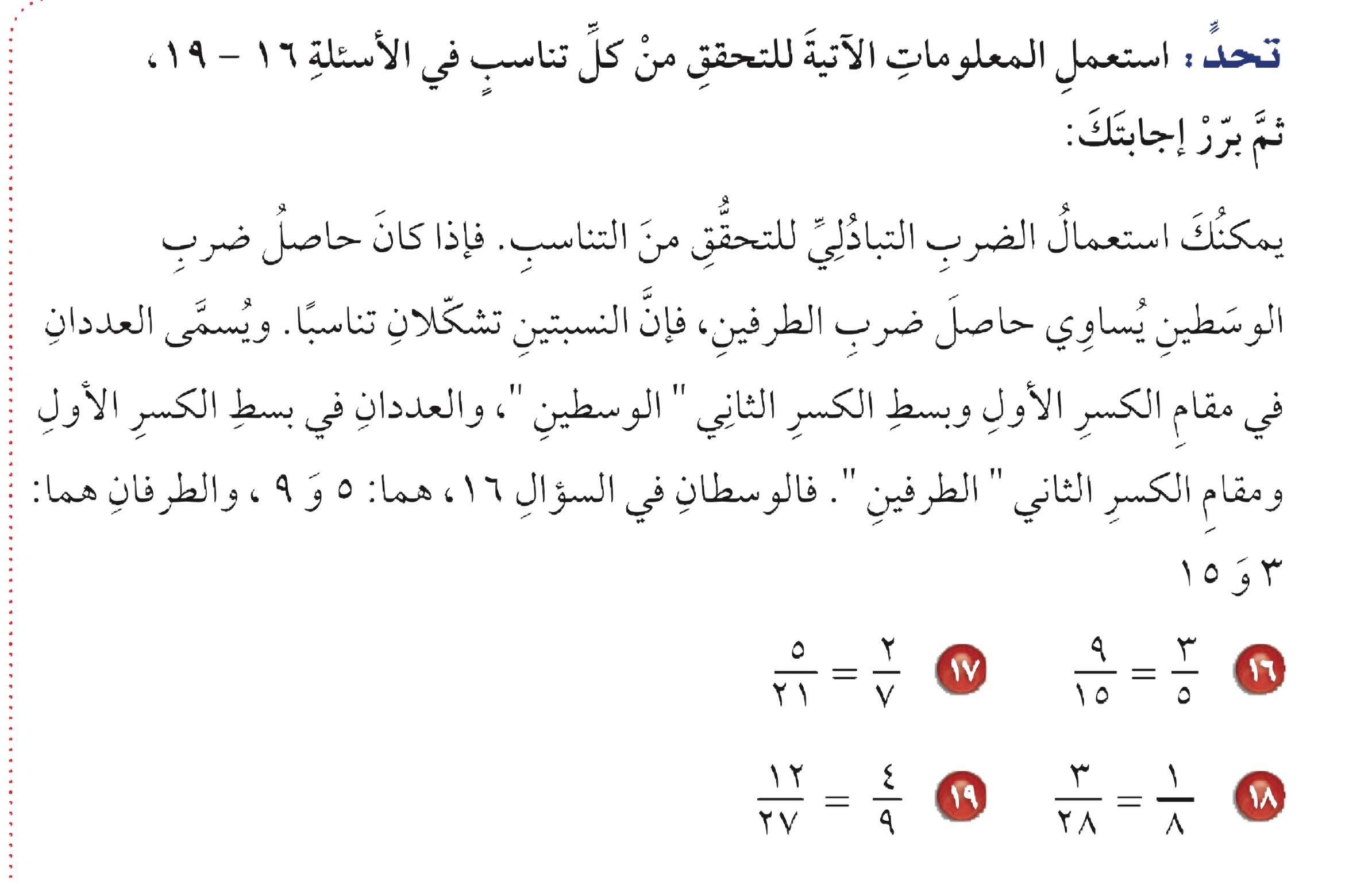 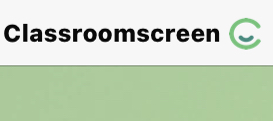 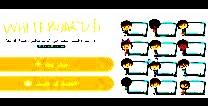 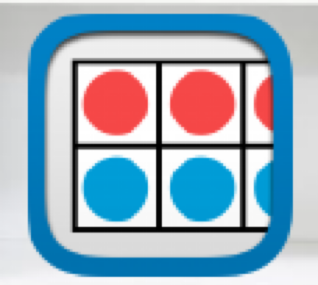 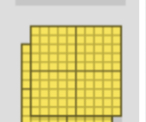 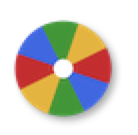 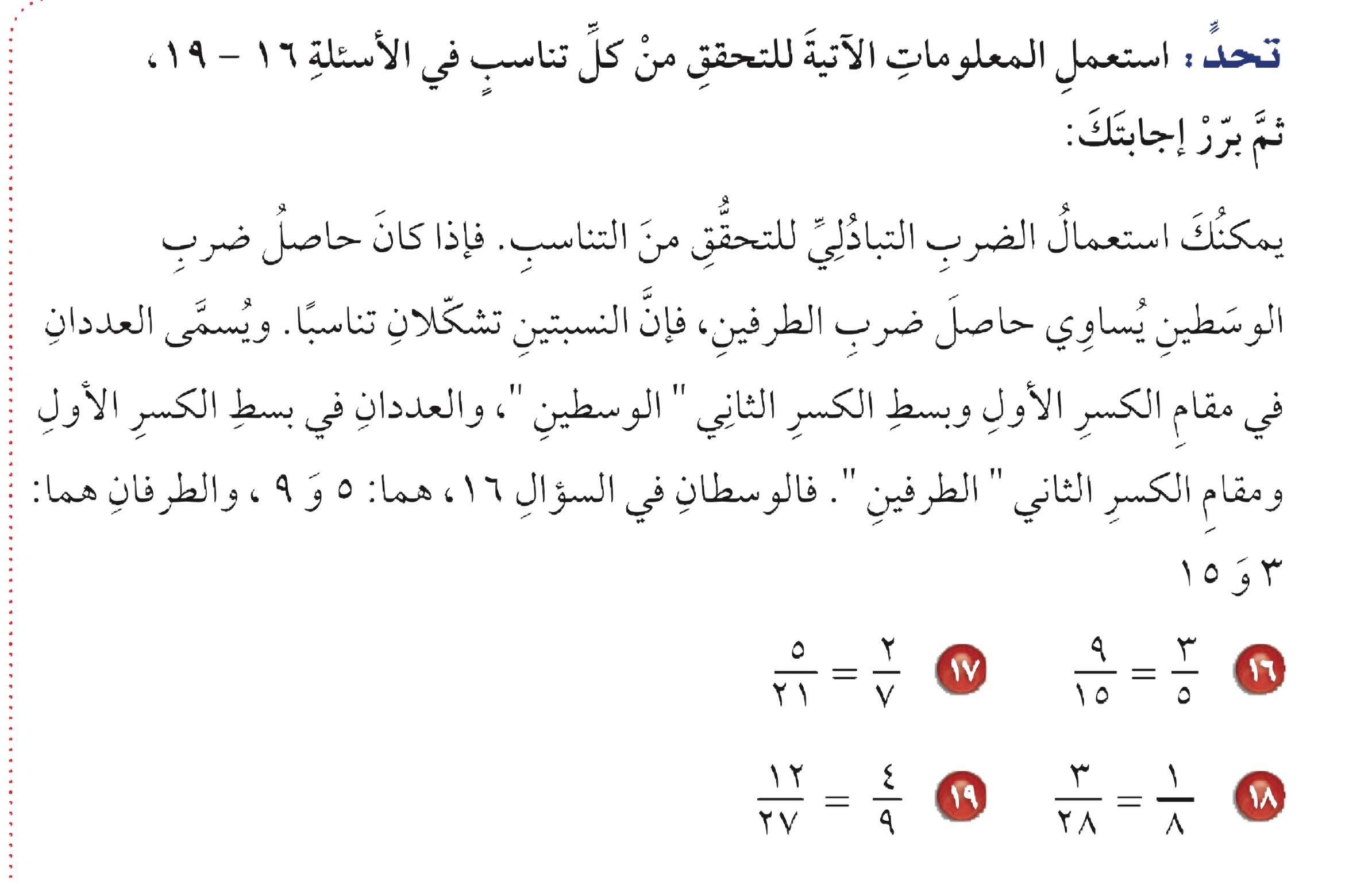 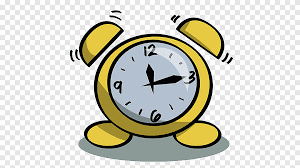 مسائل مهارات عليا
أدوات
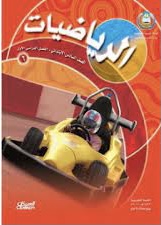 نشاط
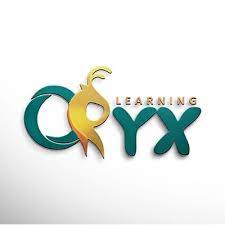 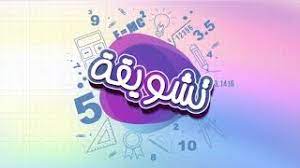 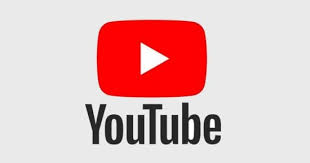 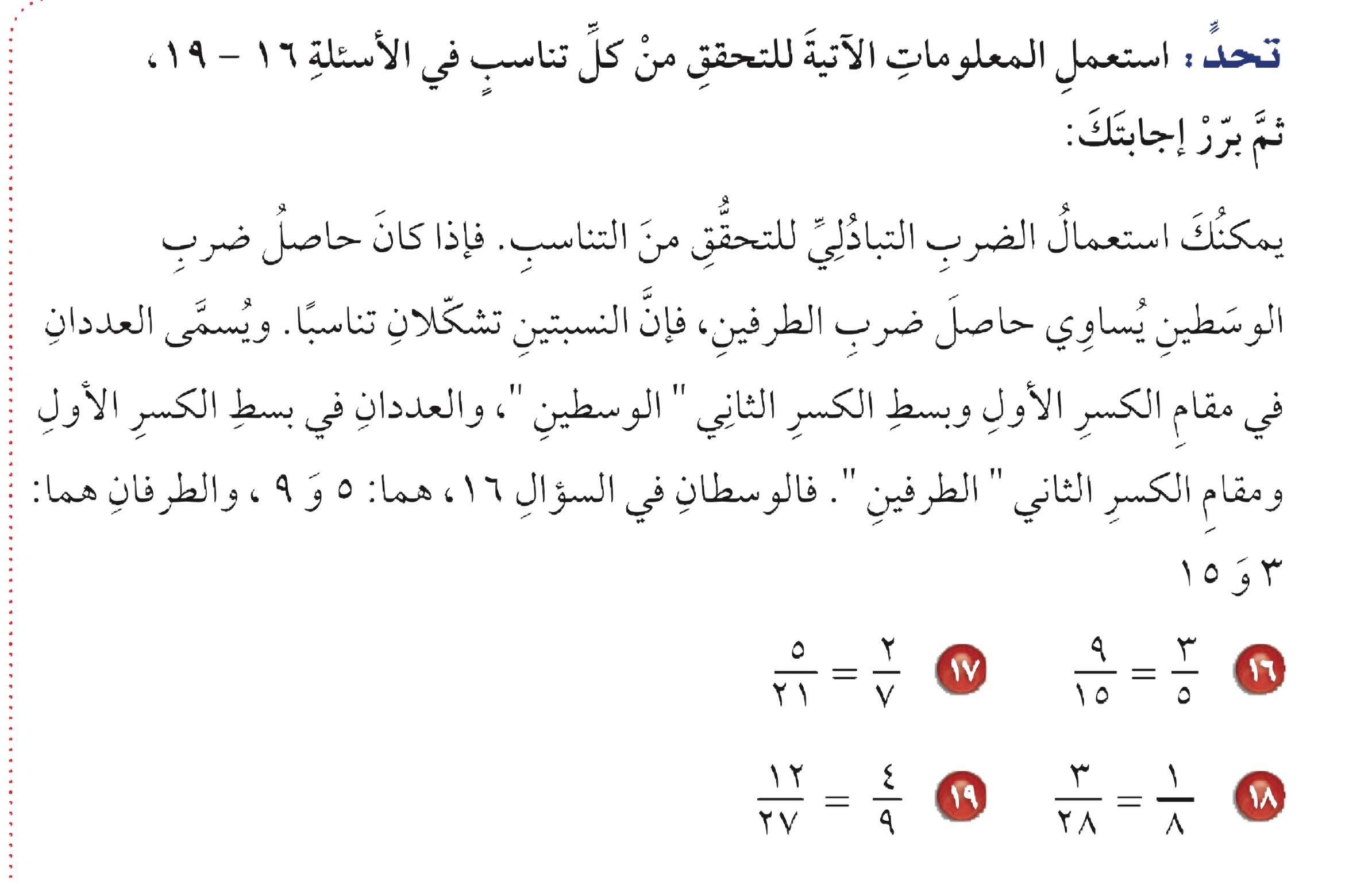 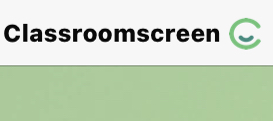 حاصل ضرب الوسطين = ٥ × ٩ = ٤٥
حاصل ضرب الطرفين = ٣ × ١٥ = ٤٥
النسبتان تشكلان تناسباً
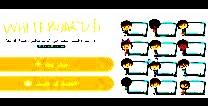 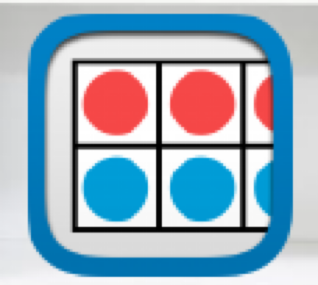 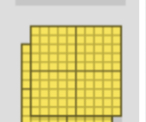 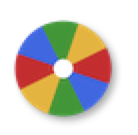 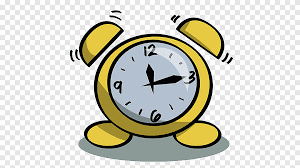 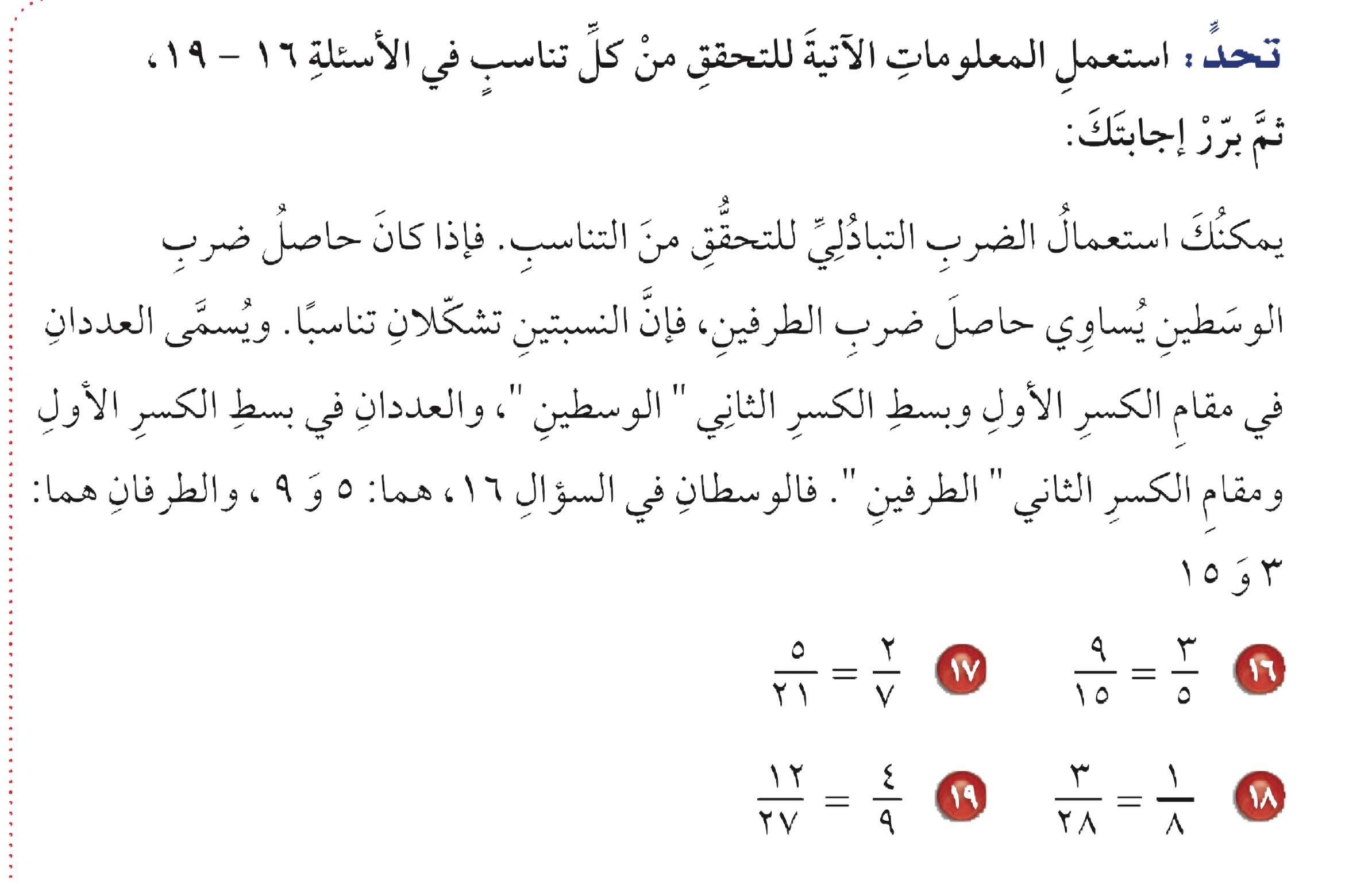 حاصل ضرب الوسطين = ٥ × ٧ = ٣٥
حاصل ضرب الطرفين = ٢ × ٢١ = ٤٢
النسبتان لا تشكلان تناسباً
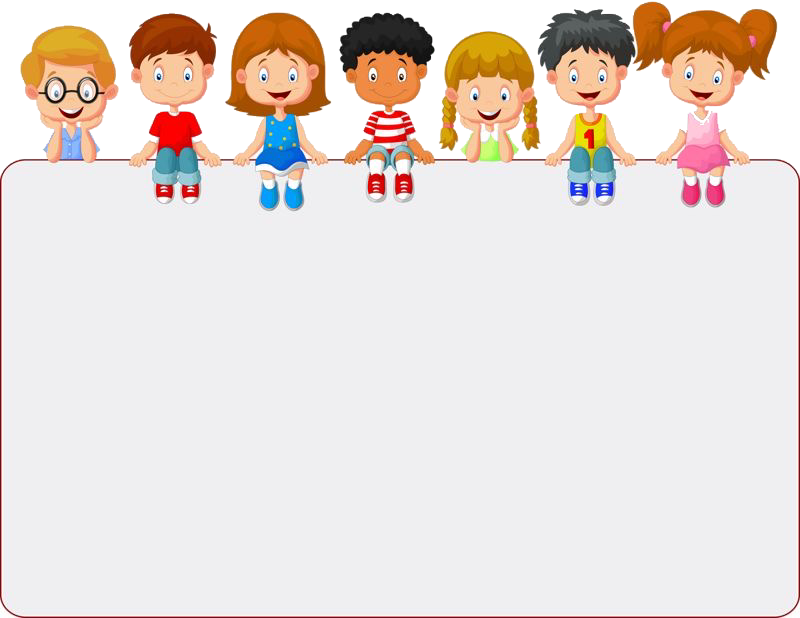 أدوات
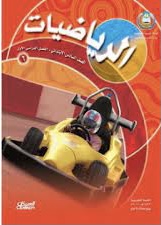 جدول التعلم
نشاط
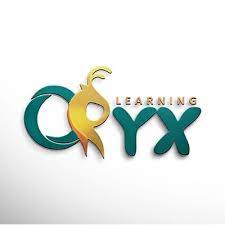 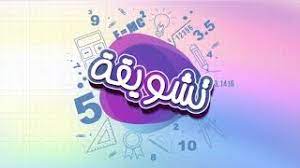 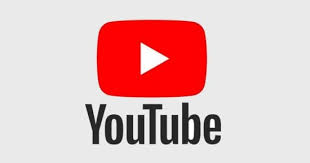 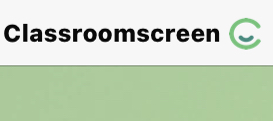 ماذا تعلمت
ماذا أعرف
ماذا أريد أن أعرف
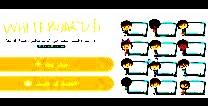 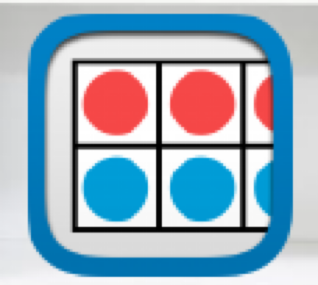 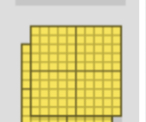 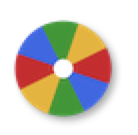 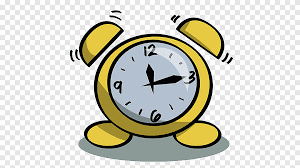 تقويم
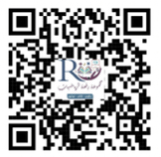 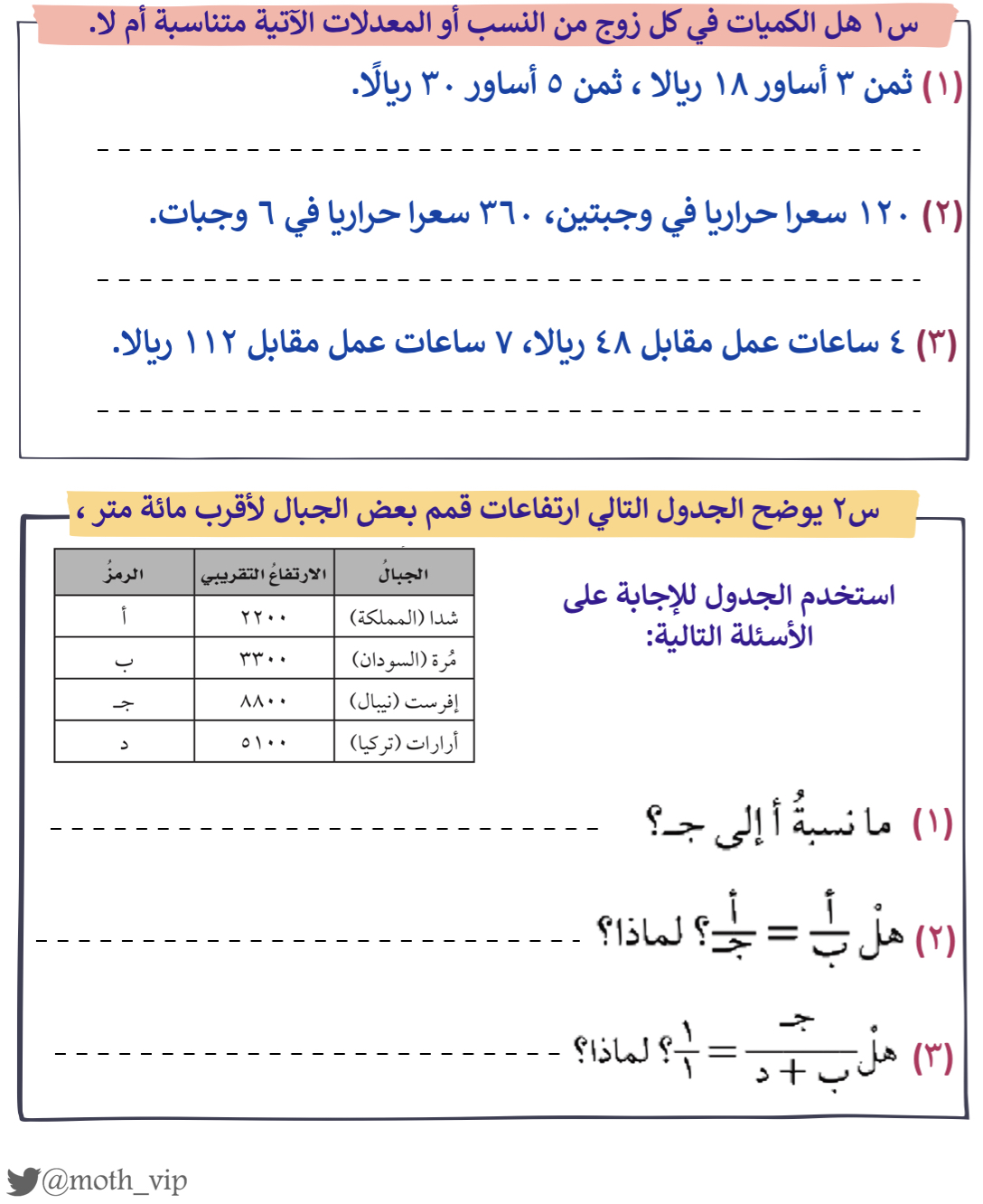 ختامي
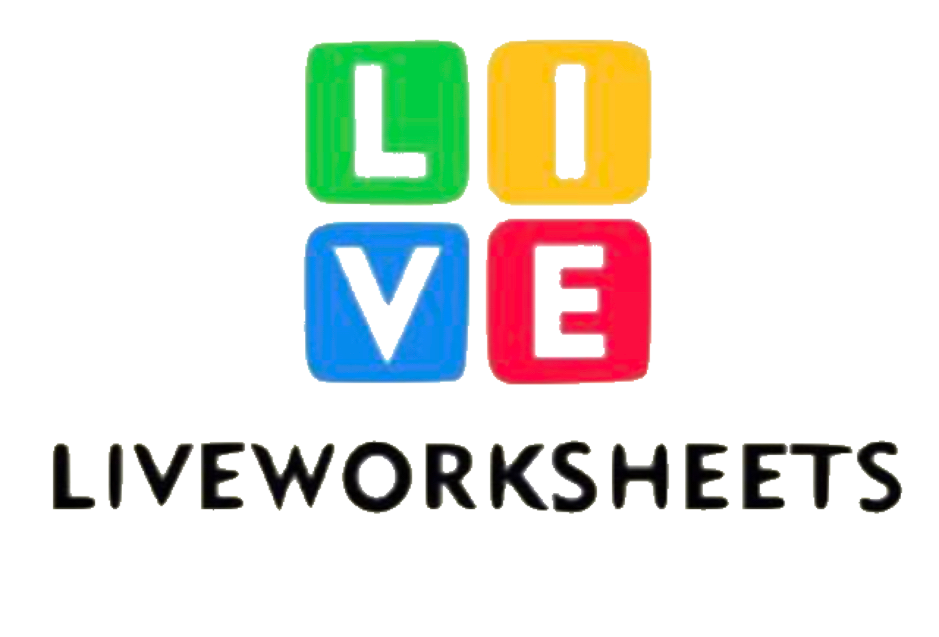 سؤال
ختاماً
الواجب
٦ ، ١٢ ، ١٣
صفحة
٢٥-٢٦
إن لم تُقدّم وقتك الثمين وجُهدك وتعبك لأجل هدف عظيم تسعى له فلن تصل إليه.